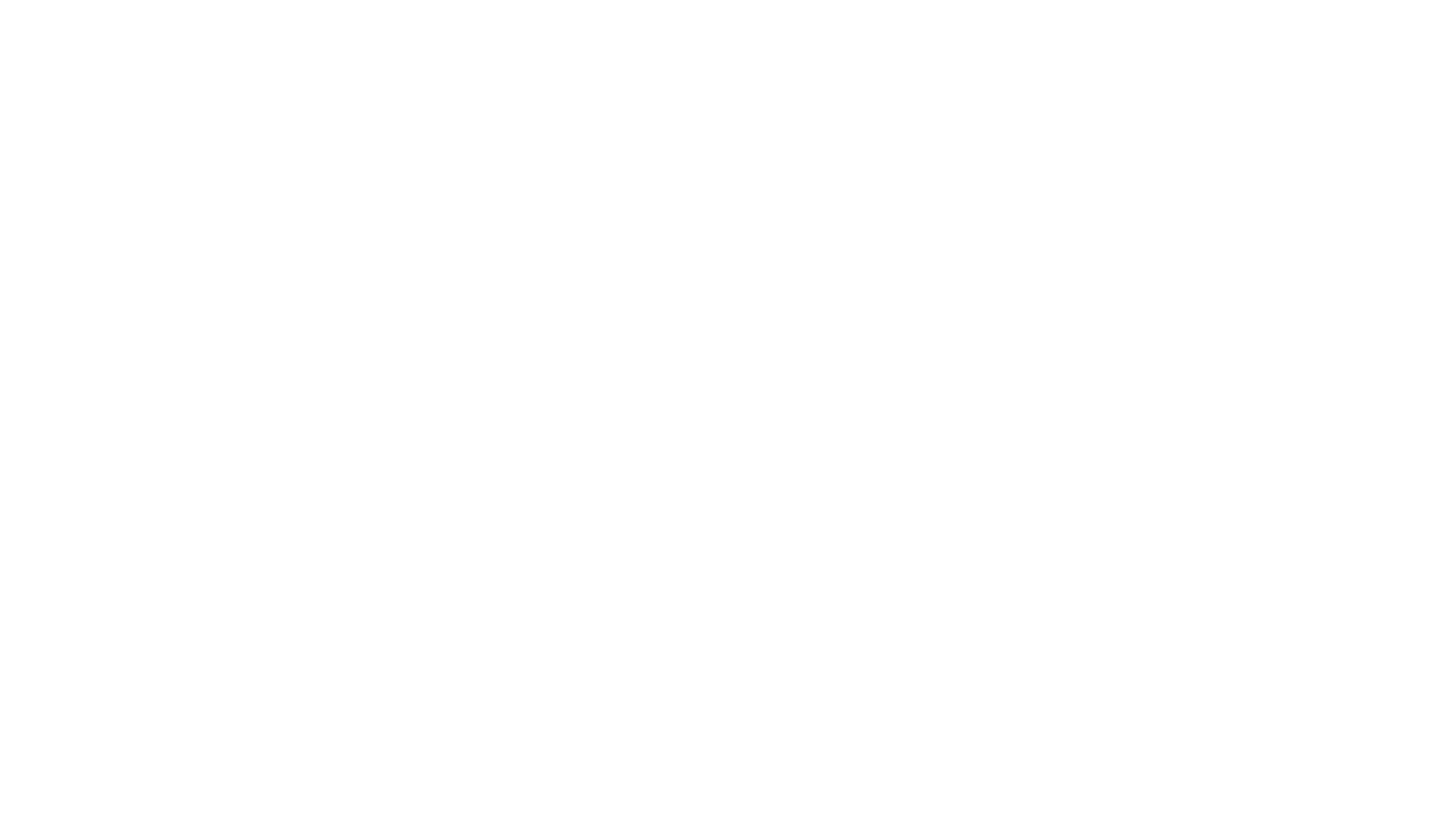 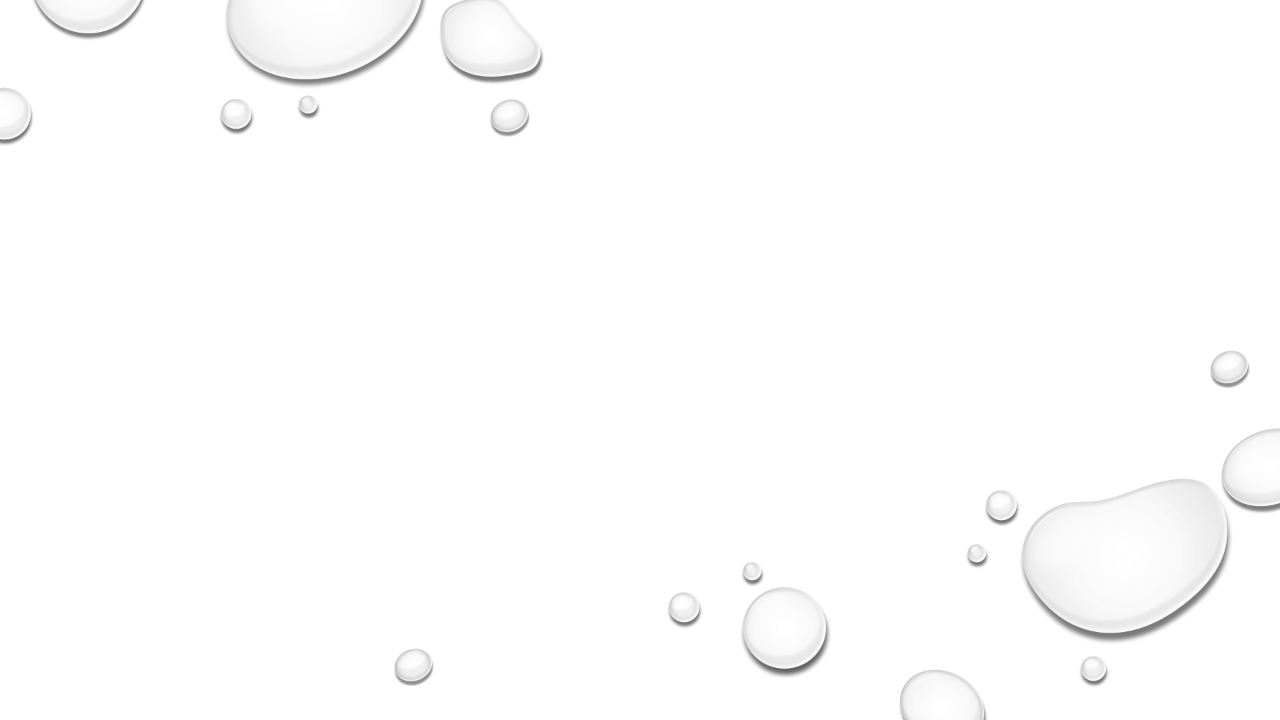 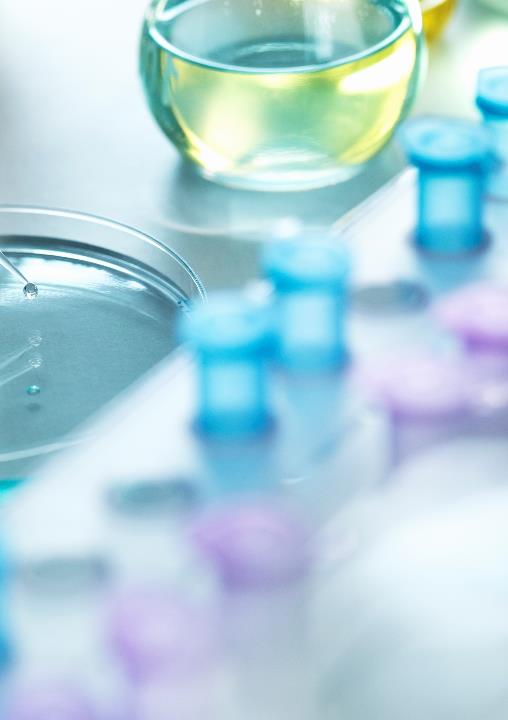 FBC5885 - Aplicações de Cromatografia e Espectrometria de Massas em Toxicologia
Seminário
On-line solid phase extraction-liquid chromatography–mass
spectrometry for trace determination of nerve agent degradation products in water samples
Sérgio Barbosa Lima
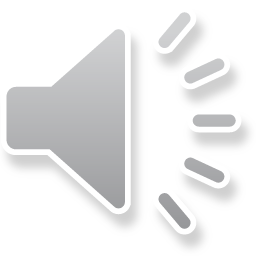 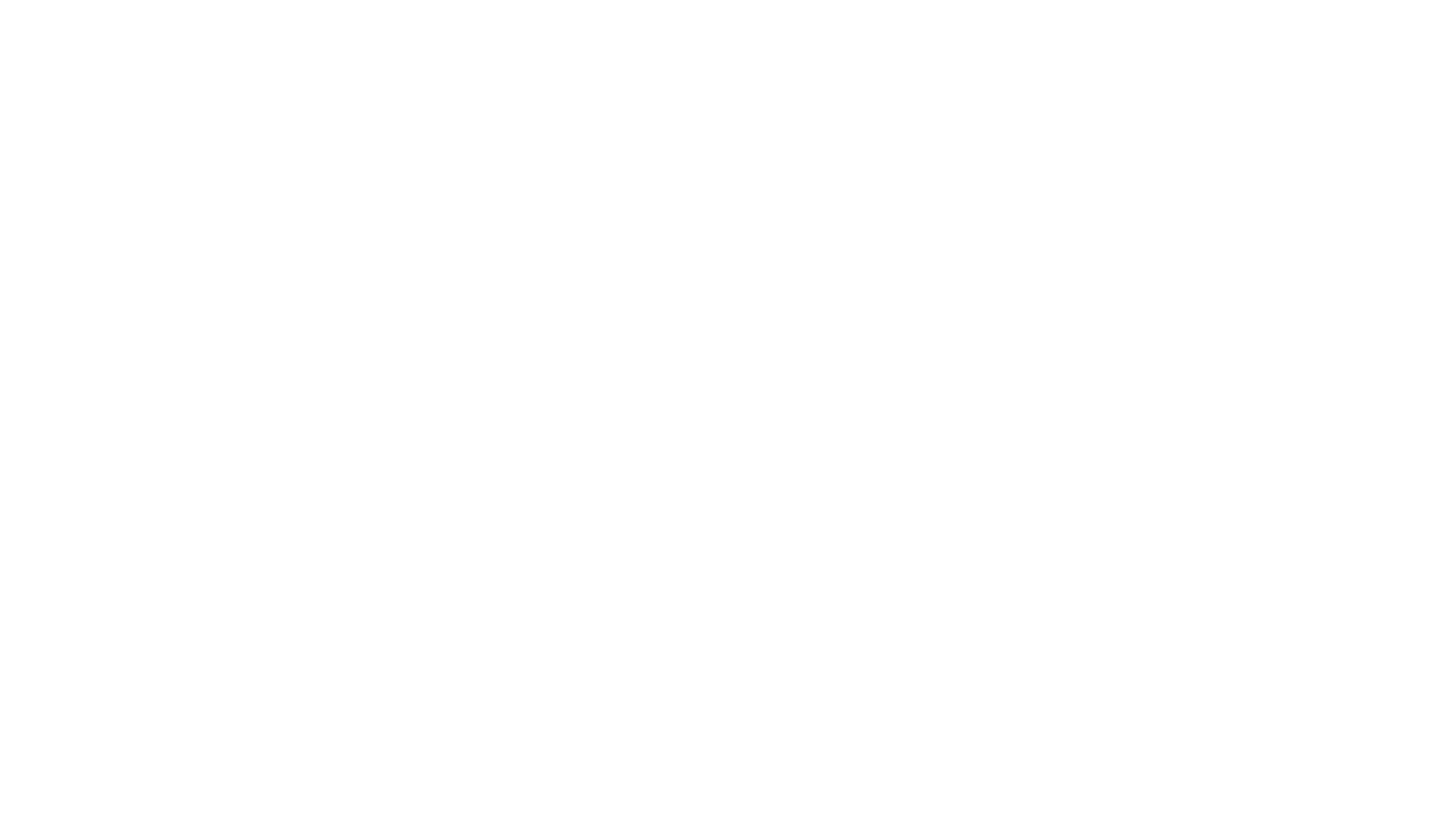 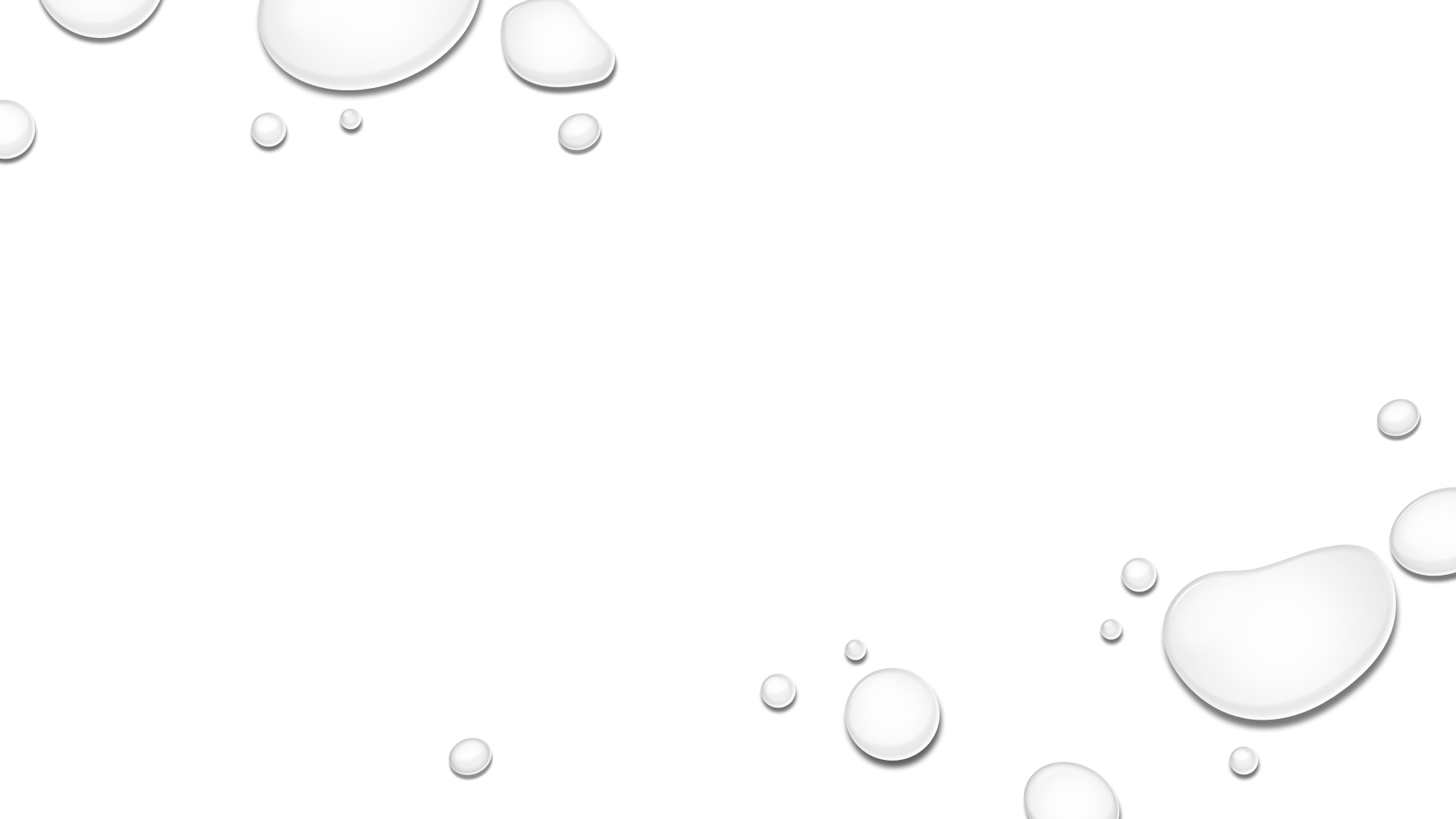 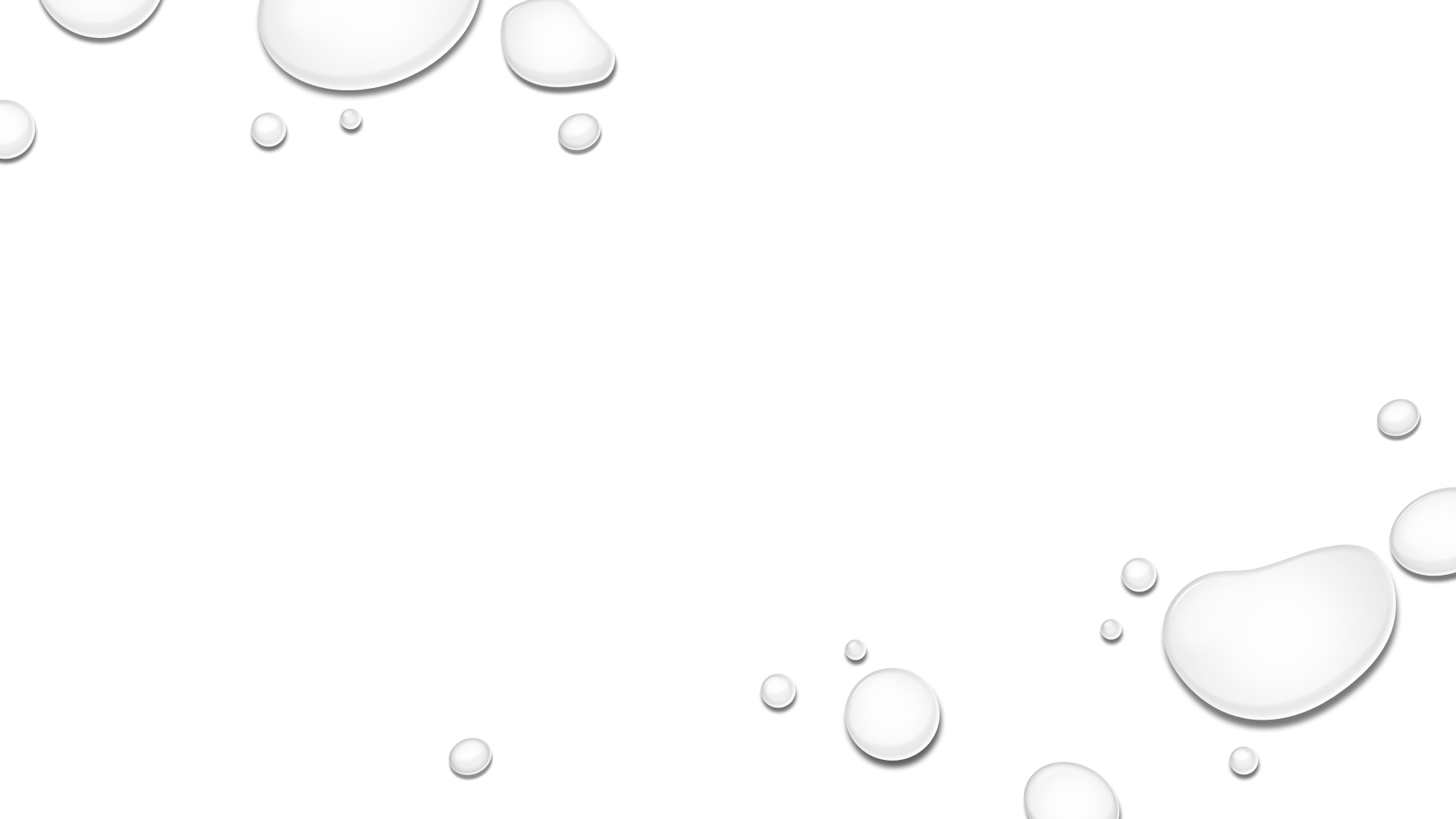 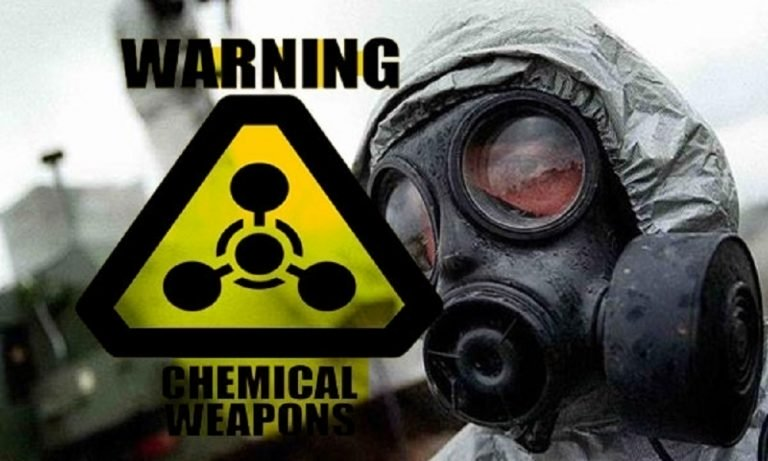 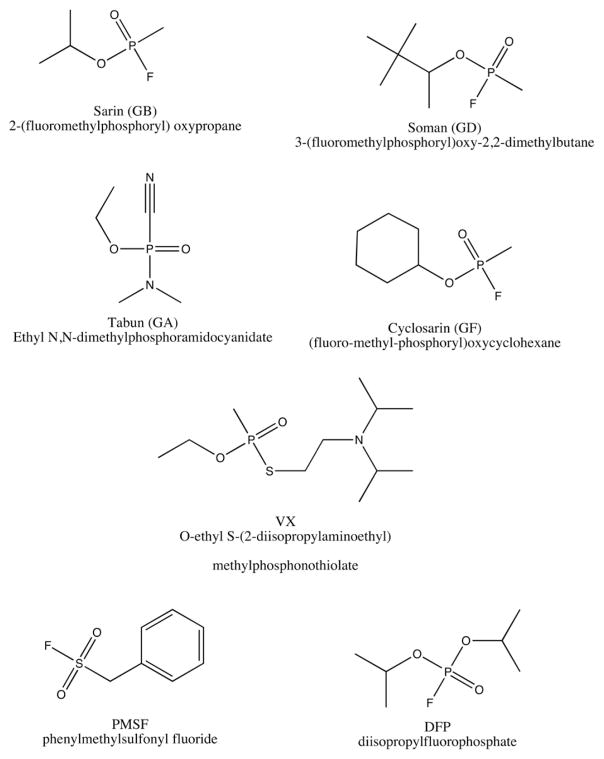 ORGANOFOSFORADOS
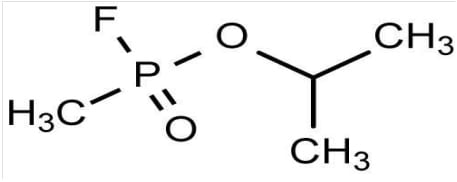 Gás Sarin
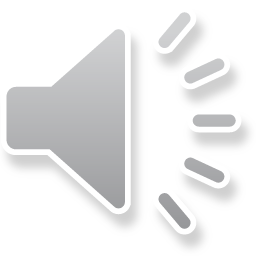 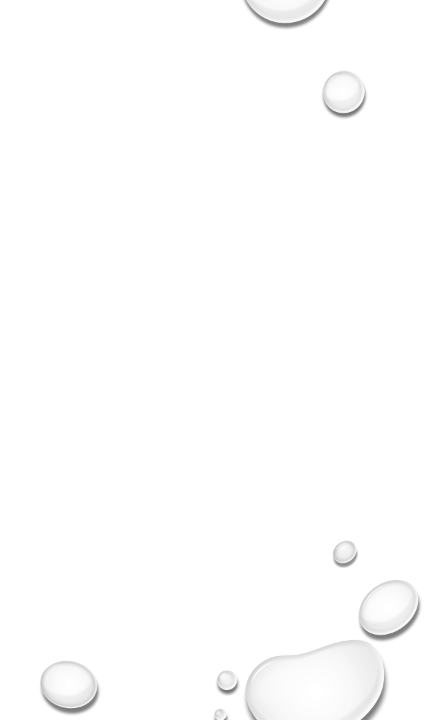 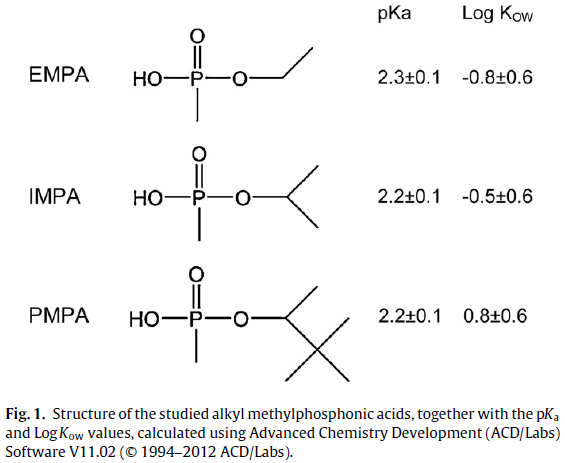 Produtos de degradação
Ácidos alquil metil fosfônicos  (AMPAs)
EMPA – Ethyl methyl phosphonic acid
IMPA– Isopropyl methyl phosphonic acid
PMPA – Pinacolyl methyl phosphonic acid
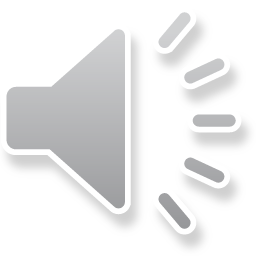 Preparação da amostra
pH da água entre 6,0 a 9,5 (Sabesp, 2020)
Precipitação de ânions com cartucho de Ba/ Ag / H;
Coluna OnGuard II Cartridges
Ânios competem pelos sítios ativos do SPE de PGC
Adição de CaCl2 melhora a eficiência
Padrão interno: DEP (dietilfosfato)
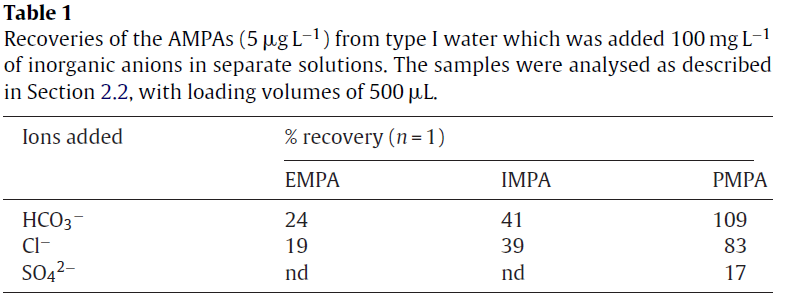 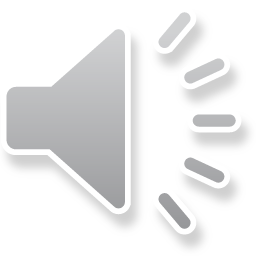 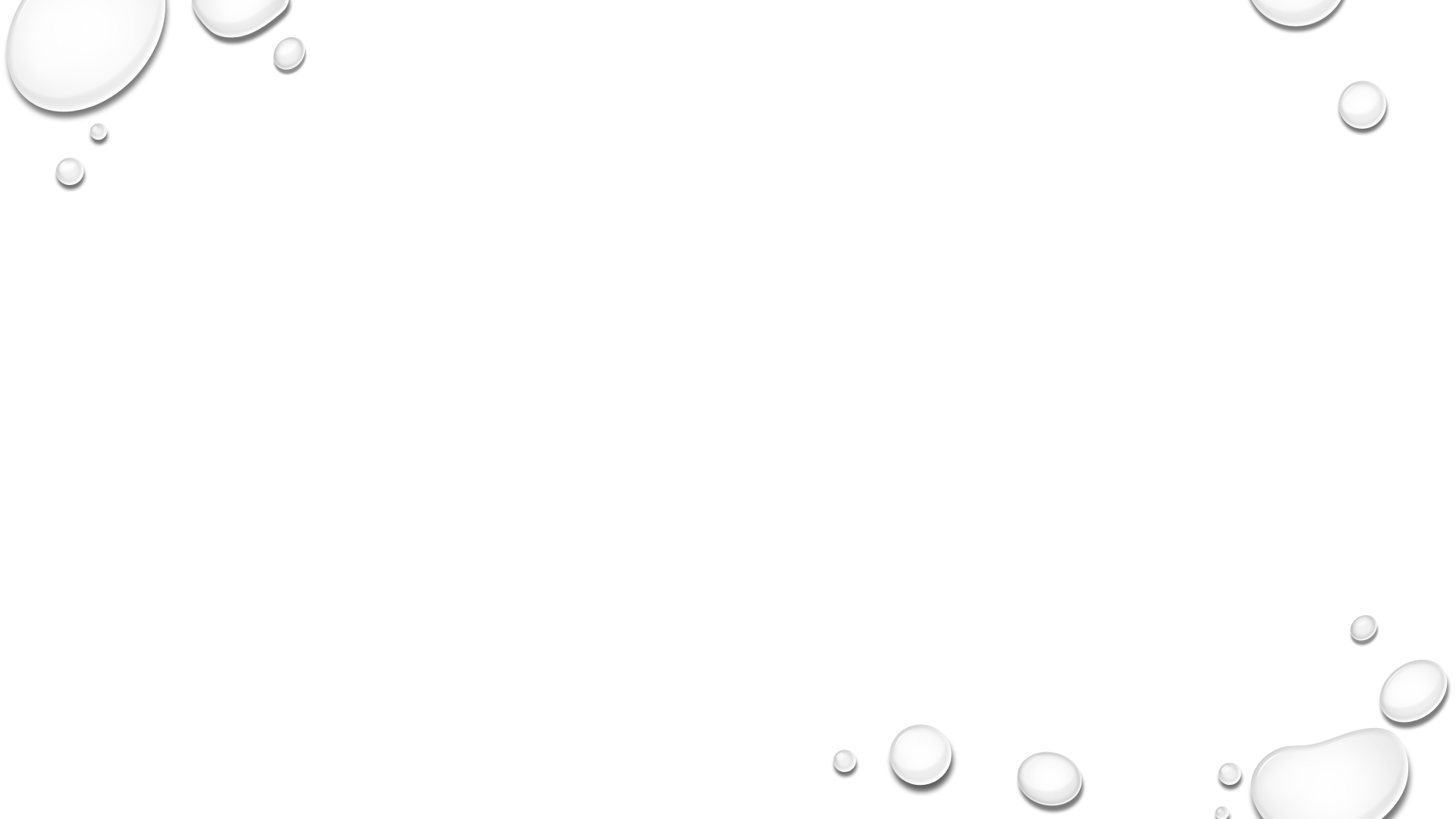 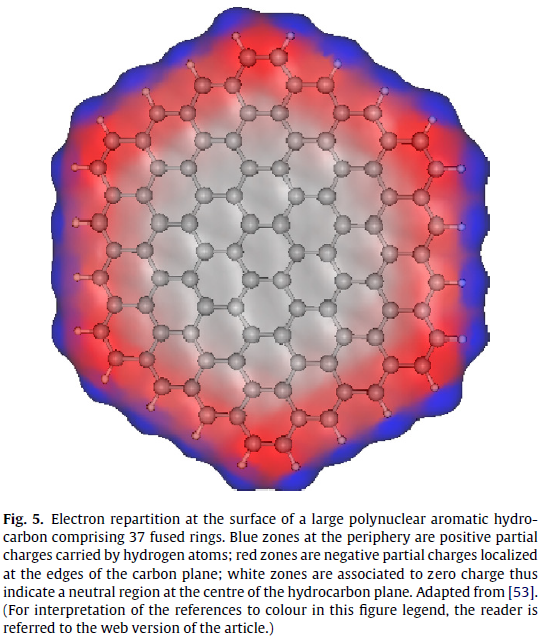 COLUNAS SPE
PGC – Porous graphitic carbon
Retenção hidrofóbica 
Retenção de compostos polares mesmo em altas concentrações de orgânicos.
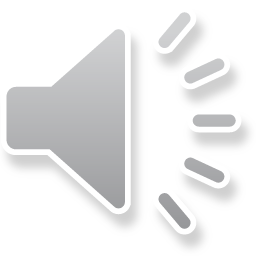 C. West et al. / Journal of chomatoghraphy A 1217 (2010) 3201-3216
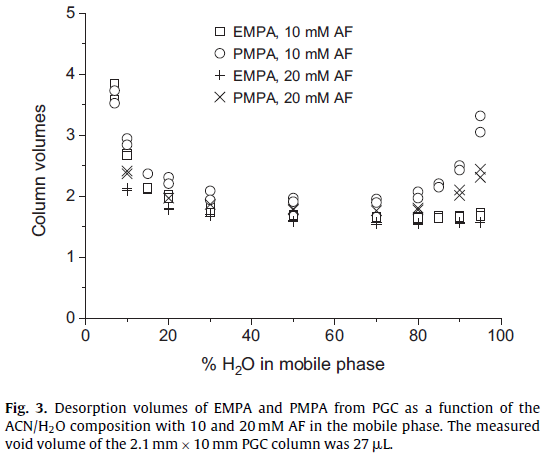 Desorção dos analitos
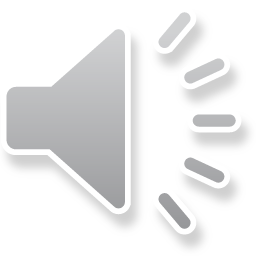 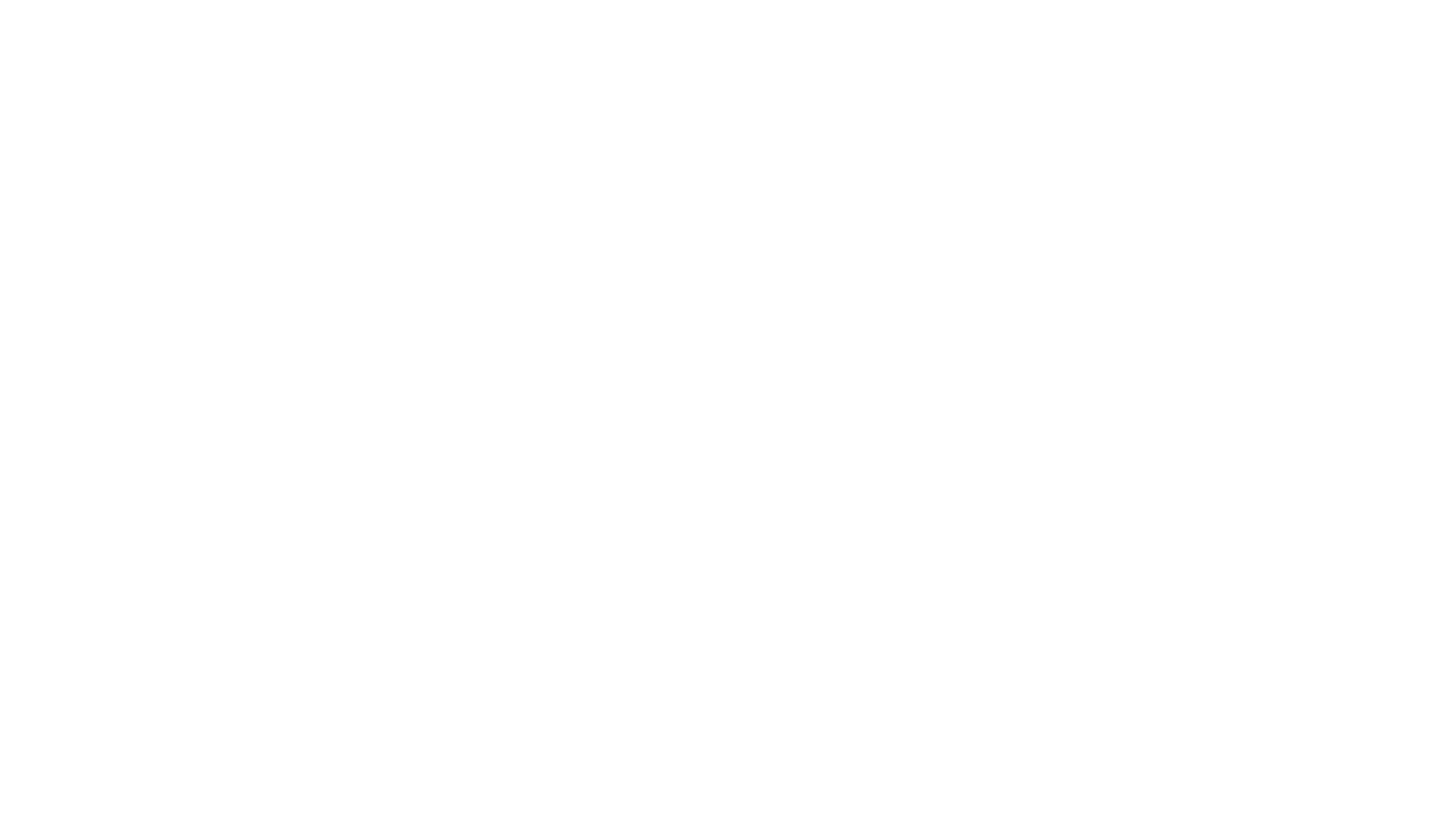 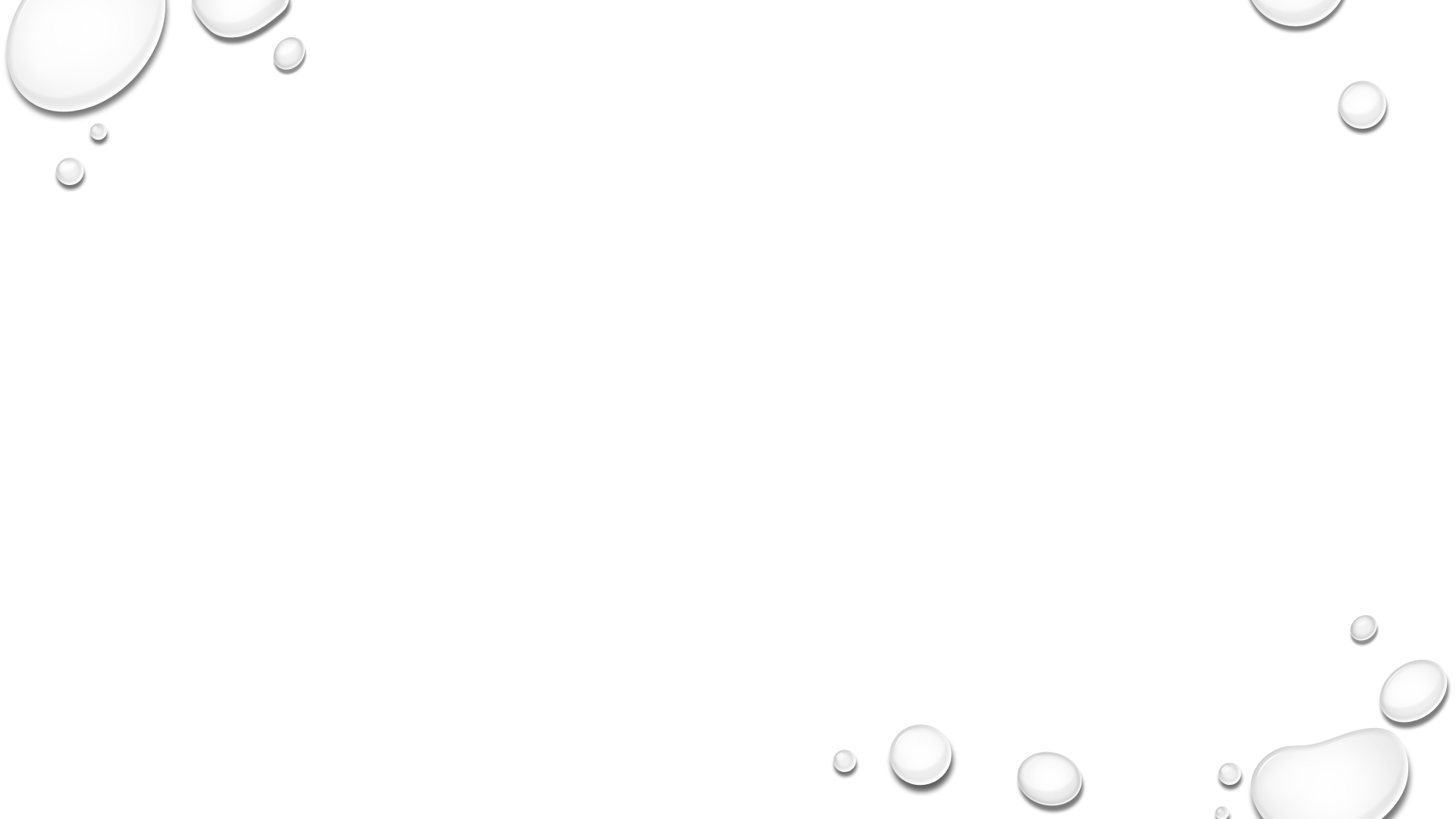 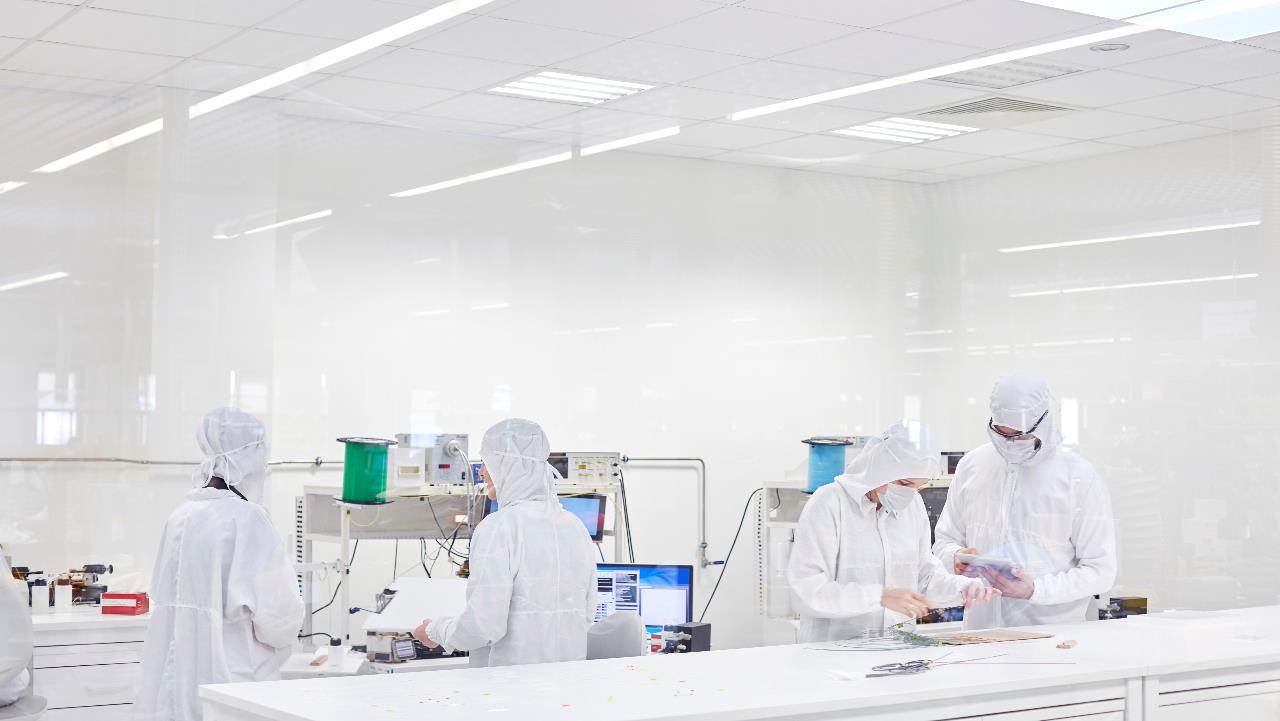 SPE online
Equilíbrio e Aplicação : Água
Washing: H2O: ACN (70 a 93%)
Desorção (fluxo reverso): H2O: ACN : AF 10 mM (>85% ACN)
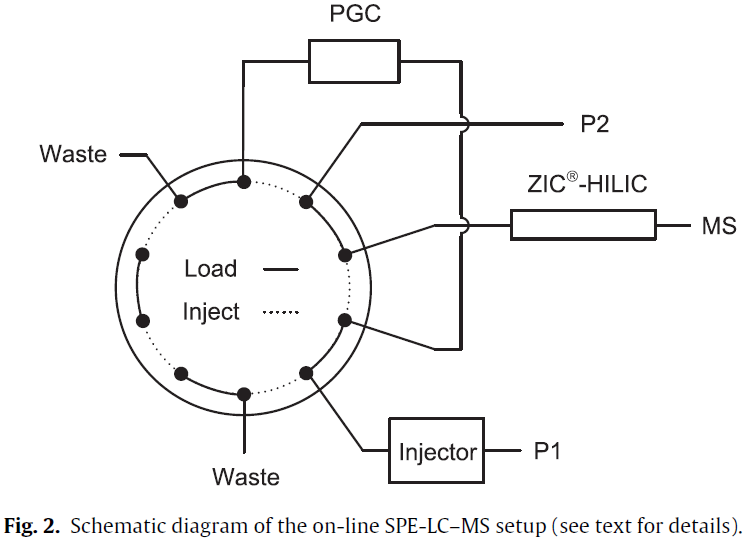 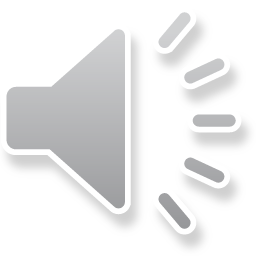 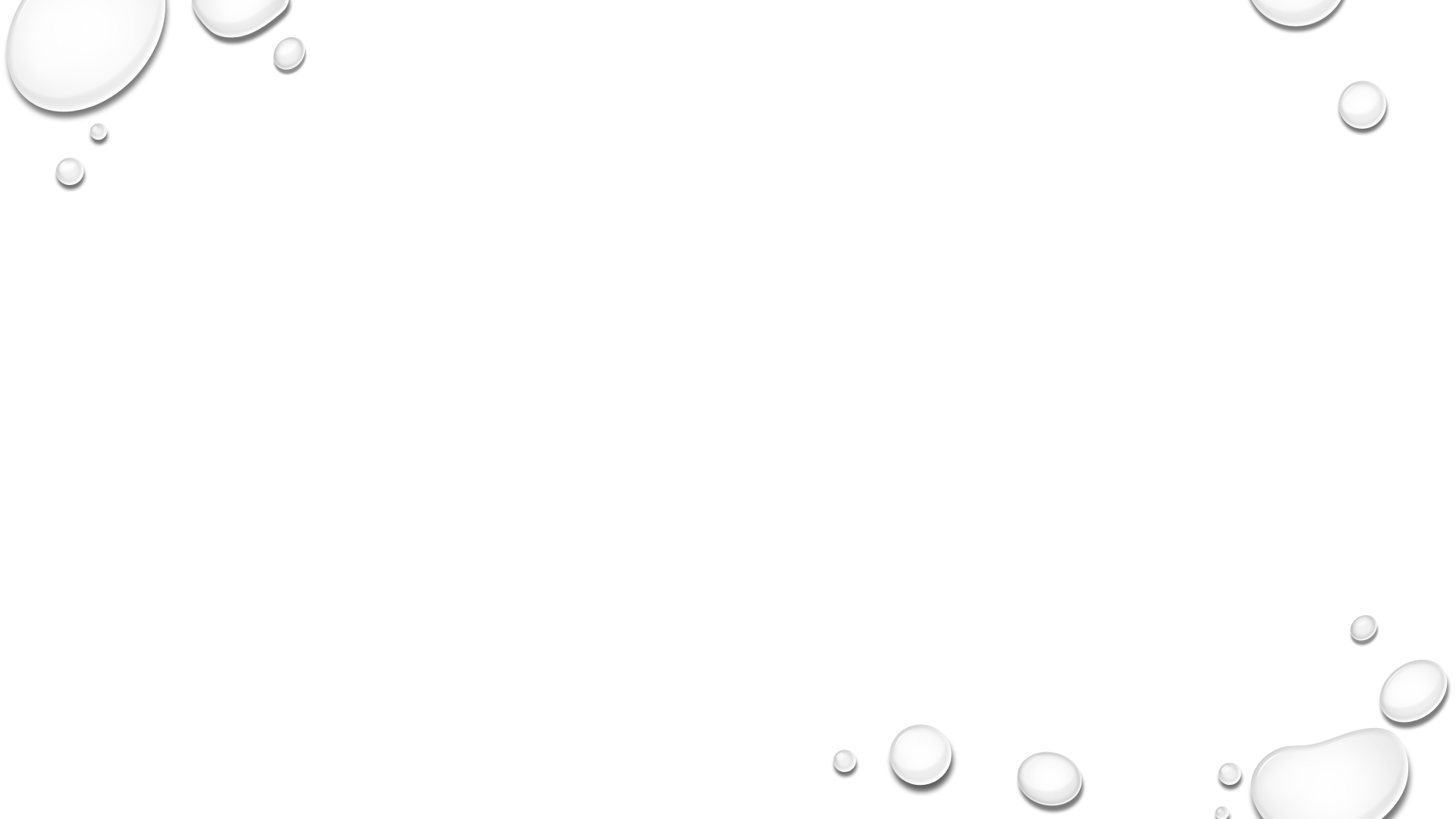 COLUNAS hILIC
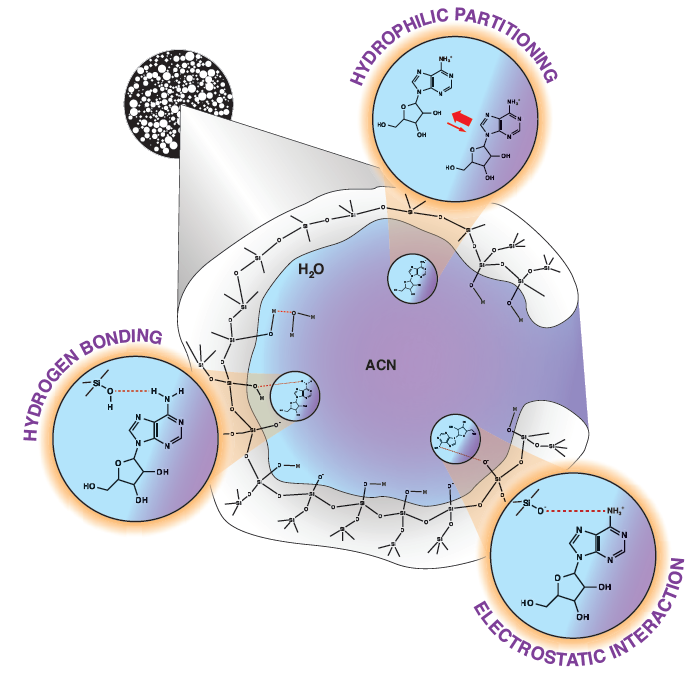 Termo Hilic: 1990 
Primeiras experências: 1951
FE polar - FM é apolar (Acetonitrila)
Especial para compostos polares
Favorece a eficiência da ionização em ESI -  aumenta sensibilidade
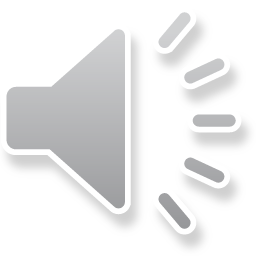 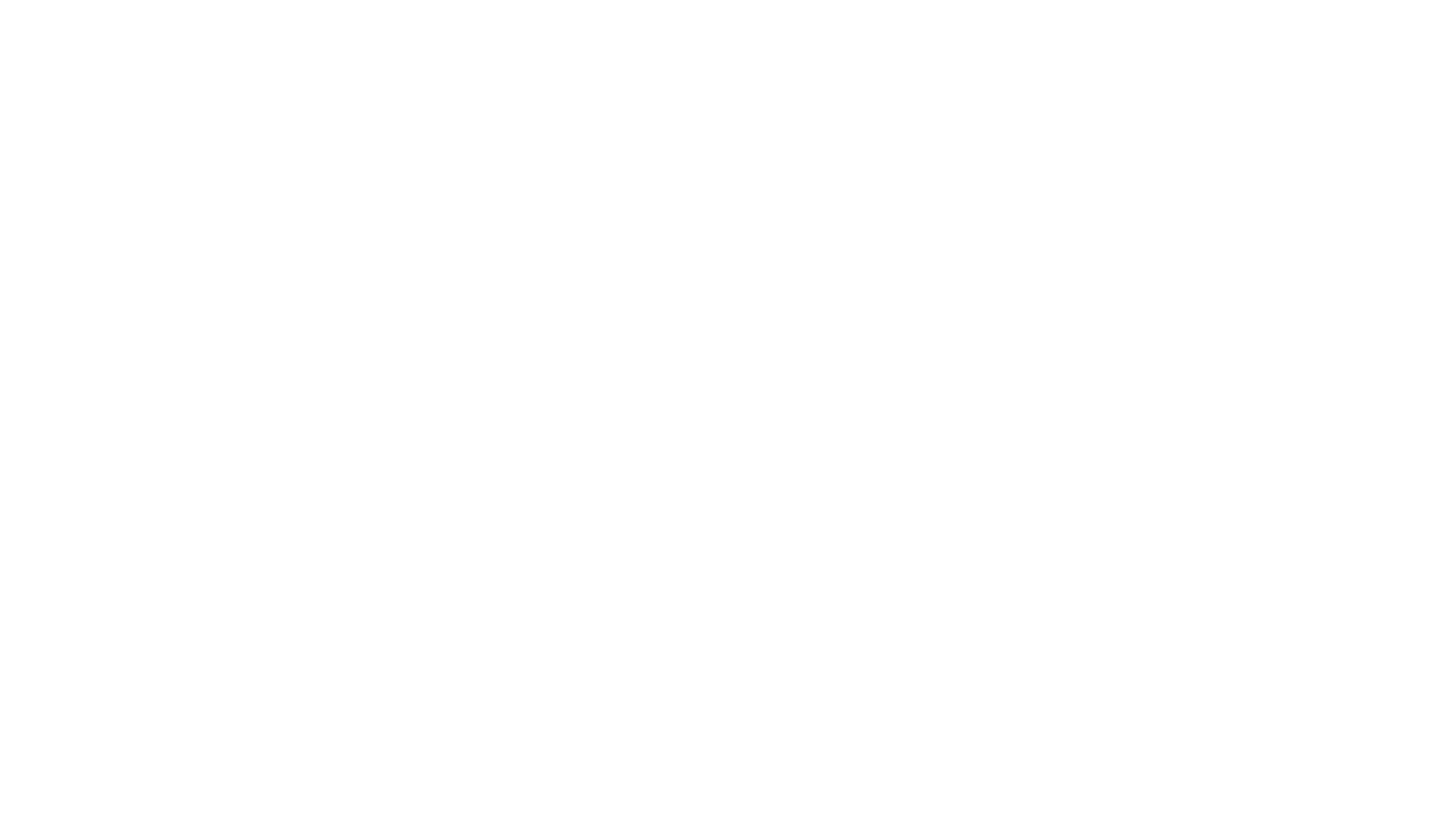 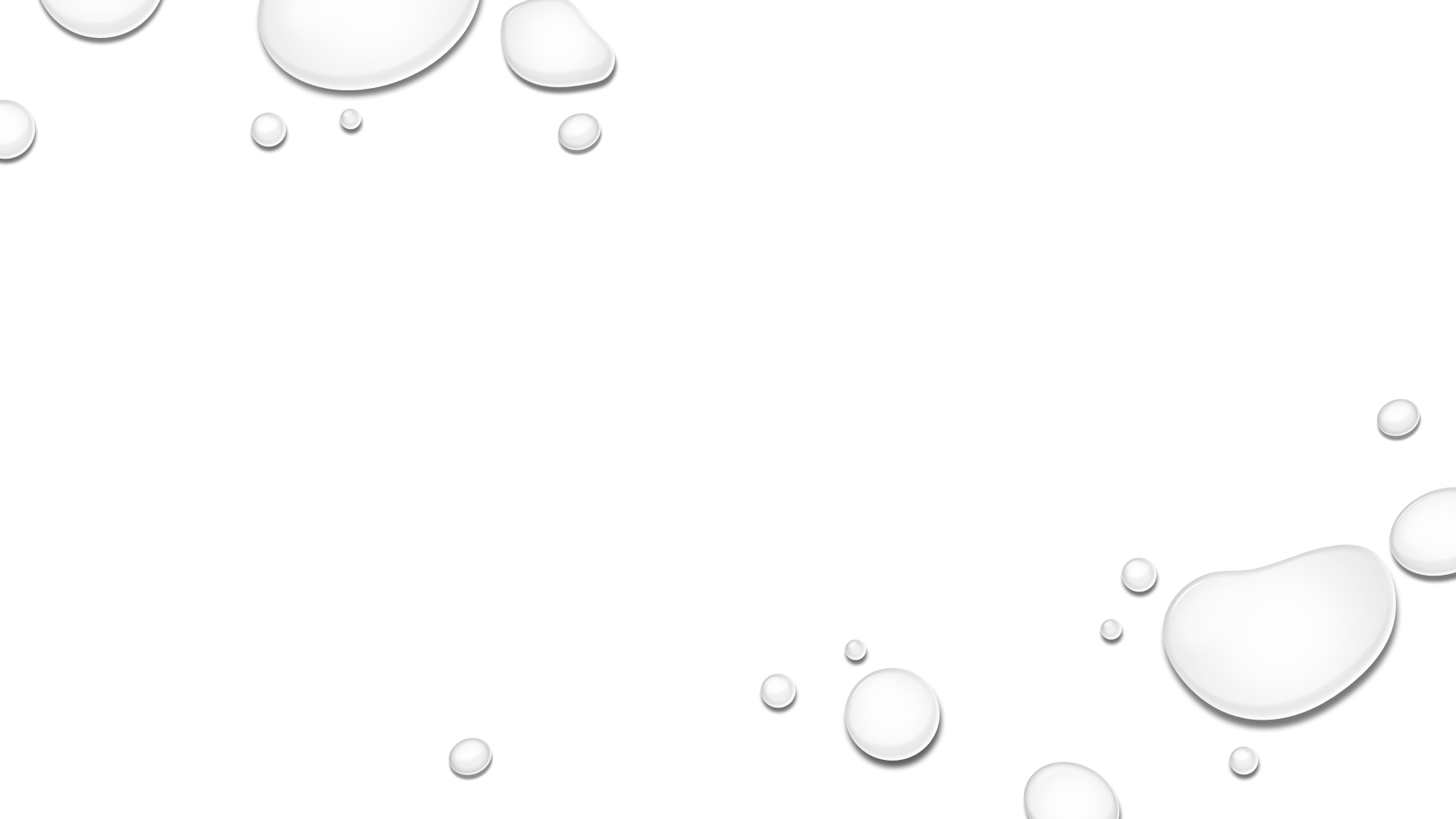 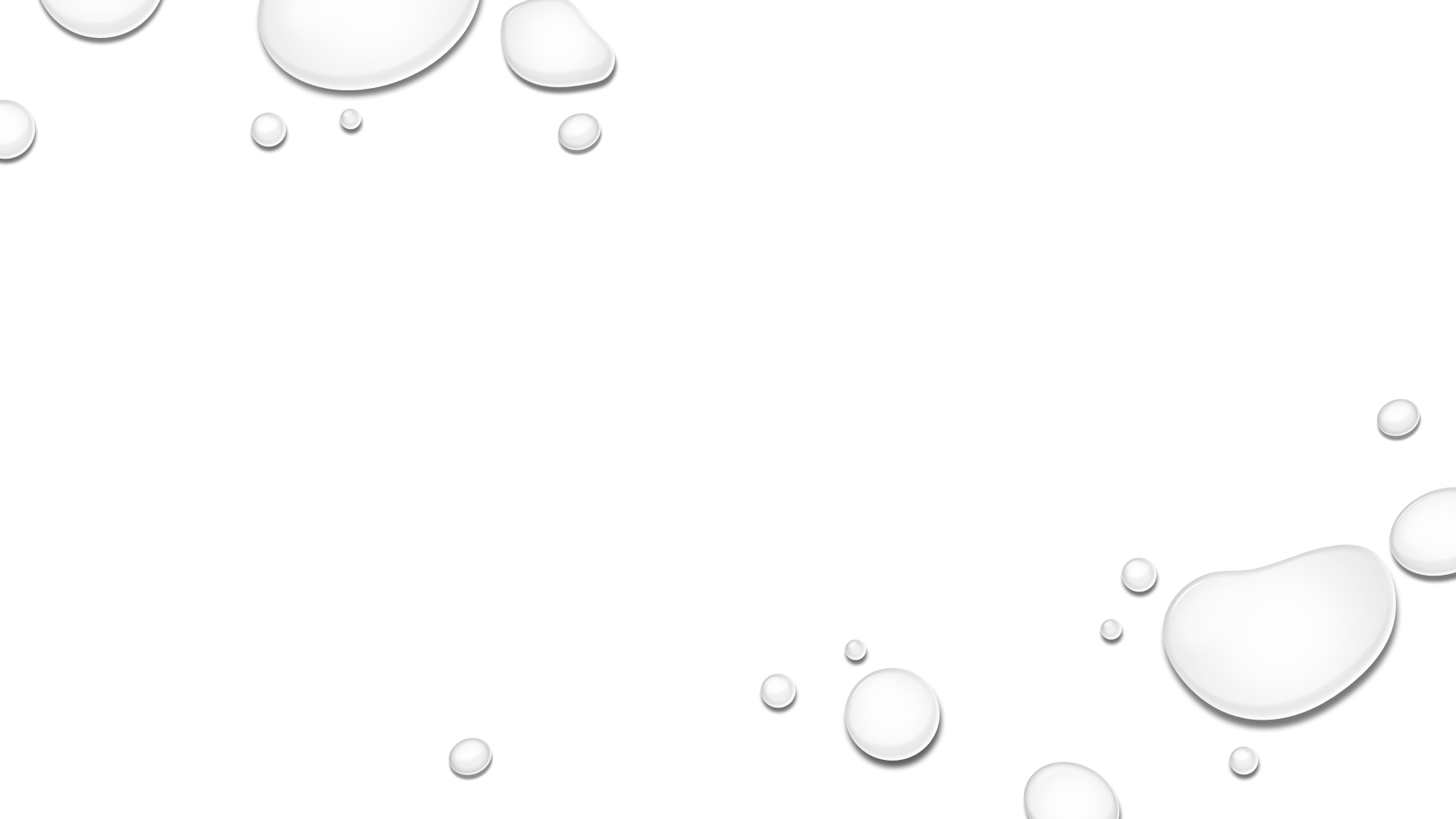 Electrospray
Nitrogênio como gás de arraste
Faixa de massas – 50 a 500 
Modo negativo
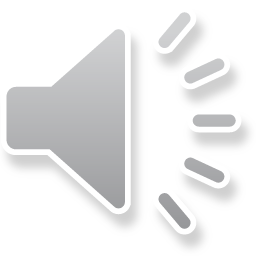 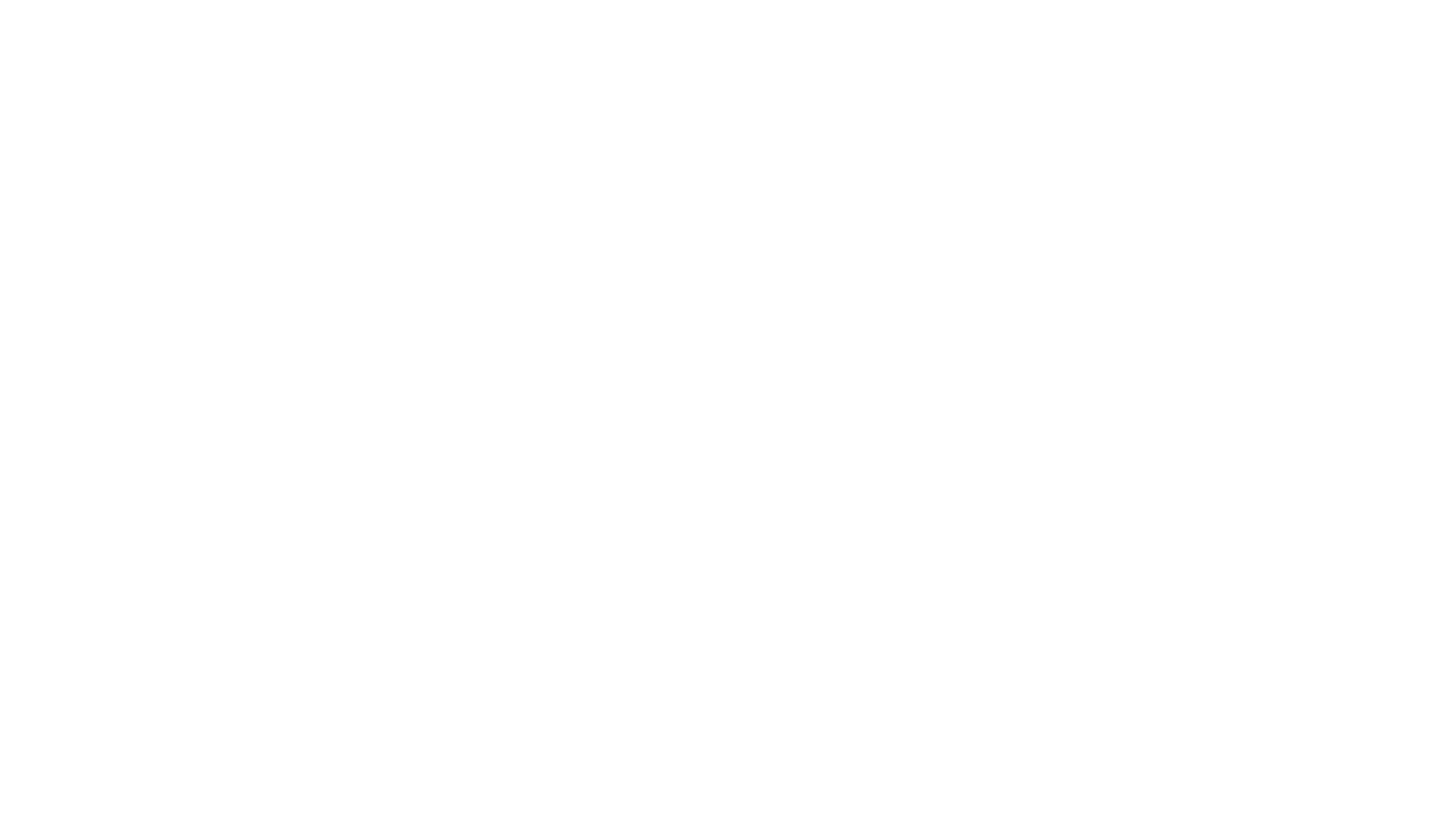 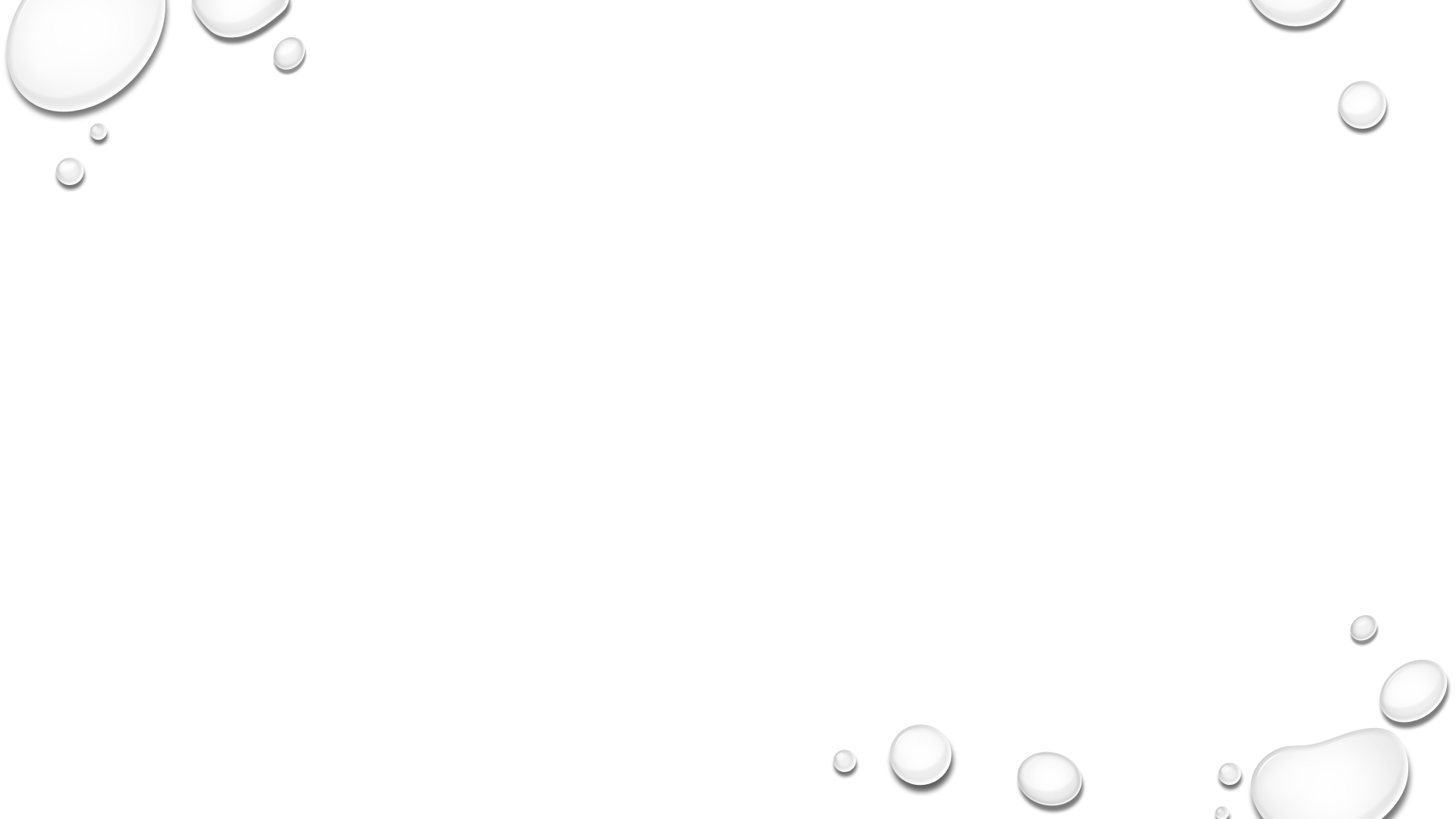 Eluição dos analitos
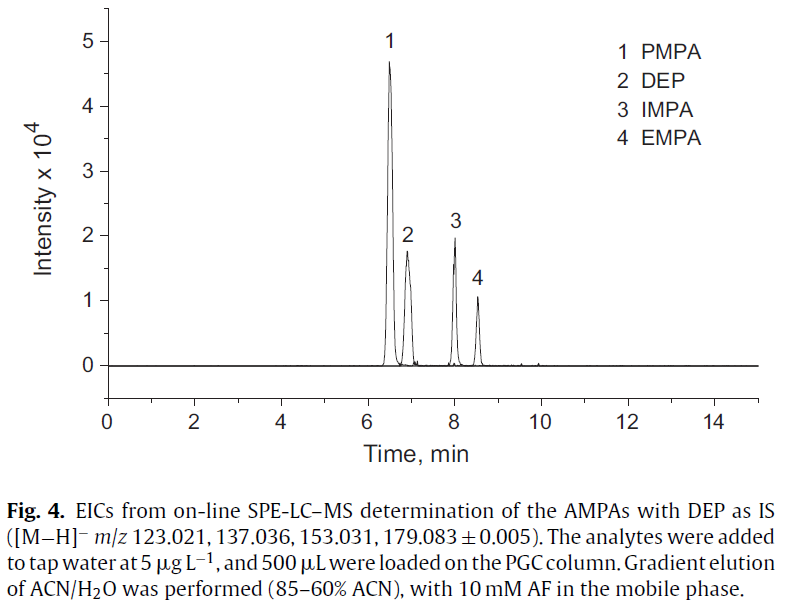 O que manda é a polaridade
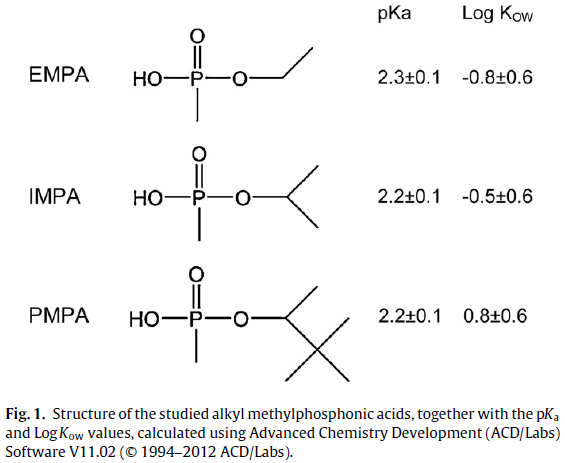 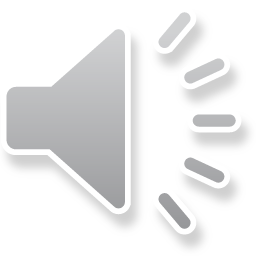 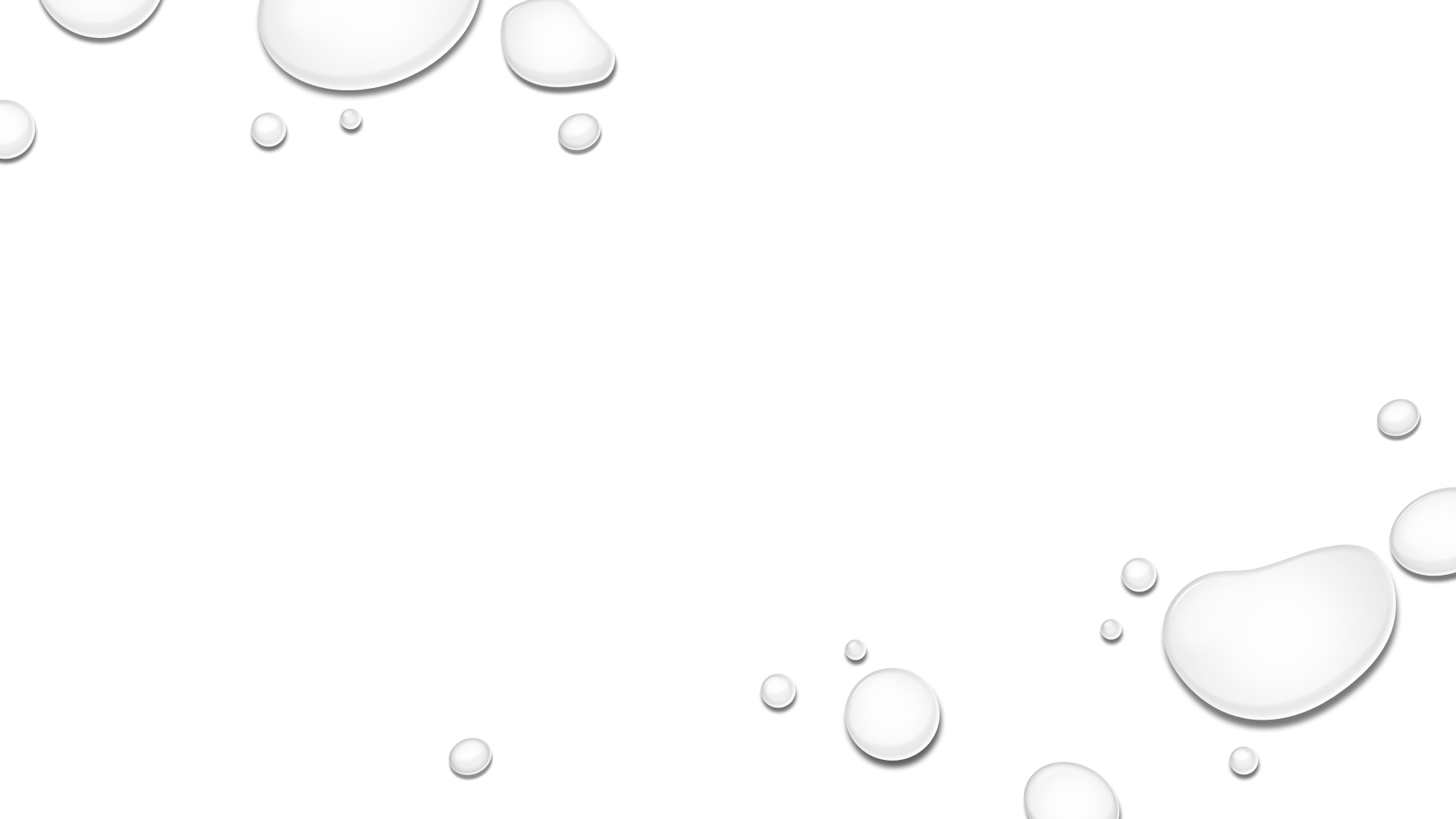 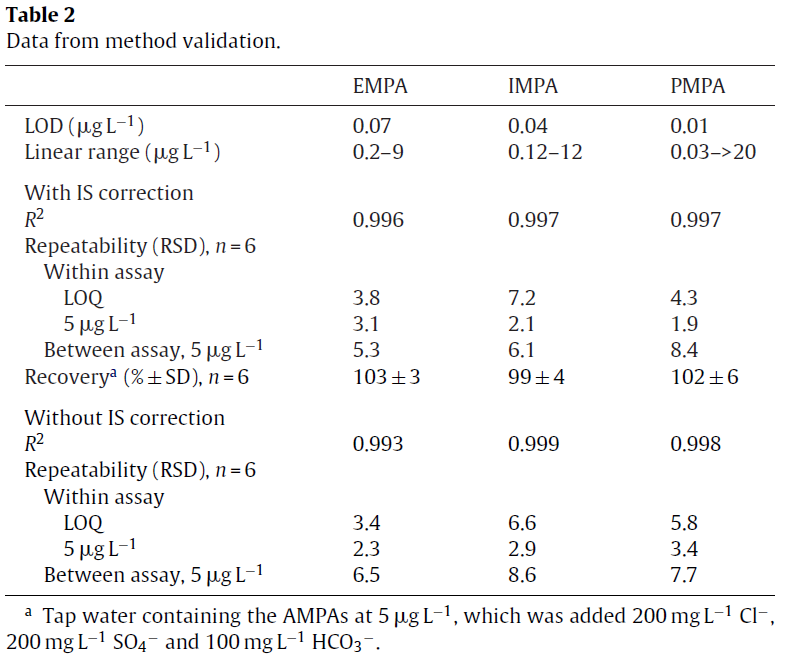 Validação do método
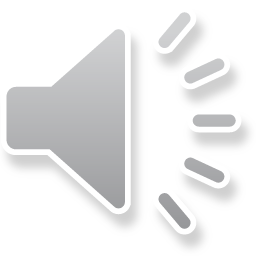 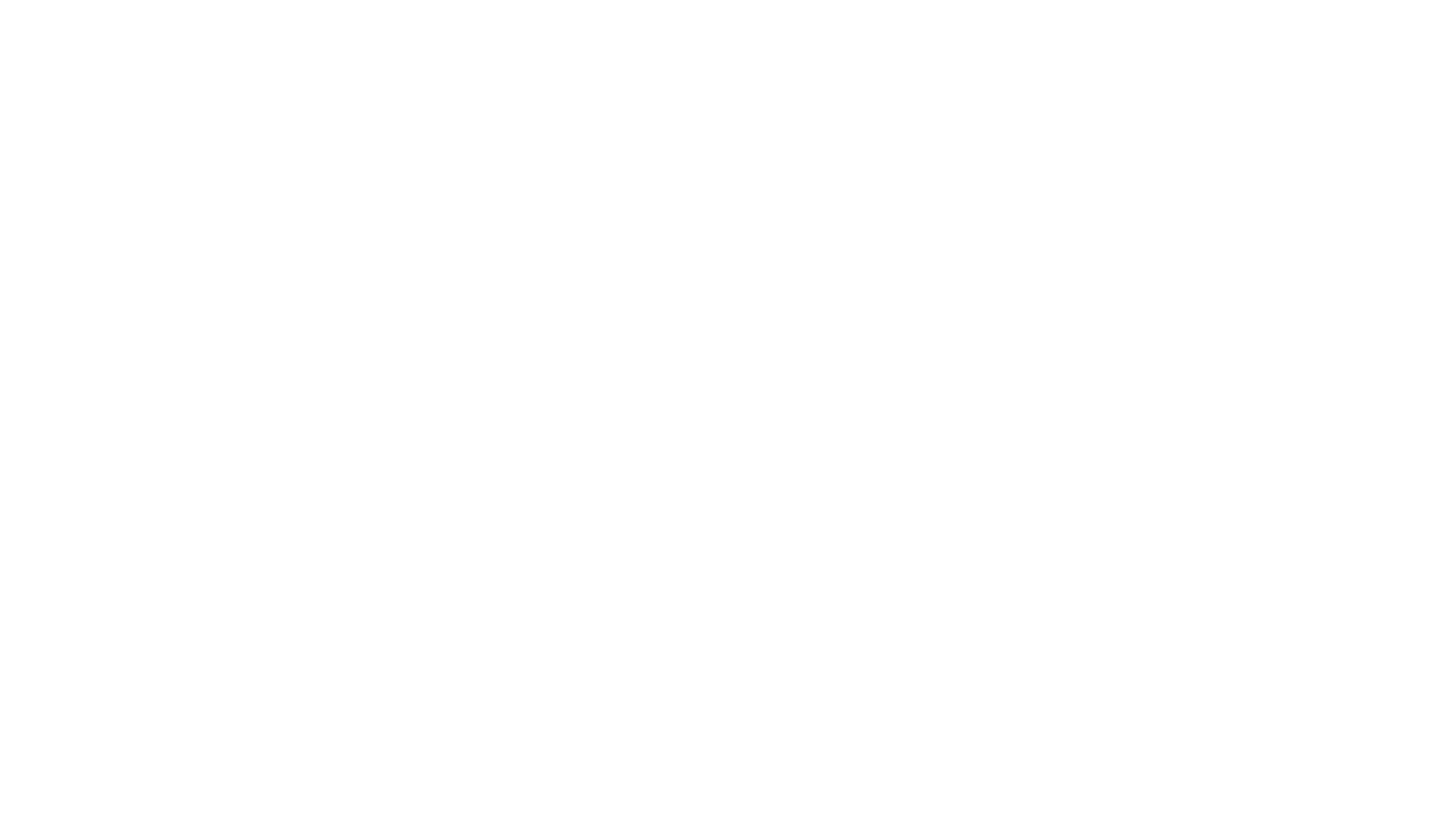 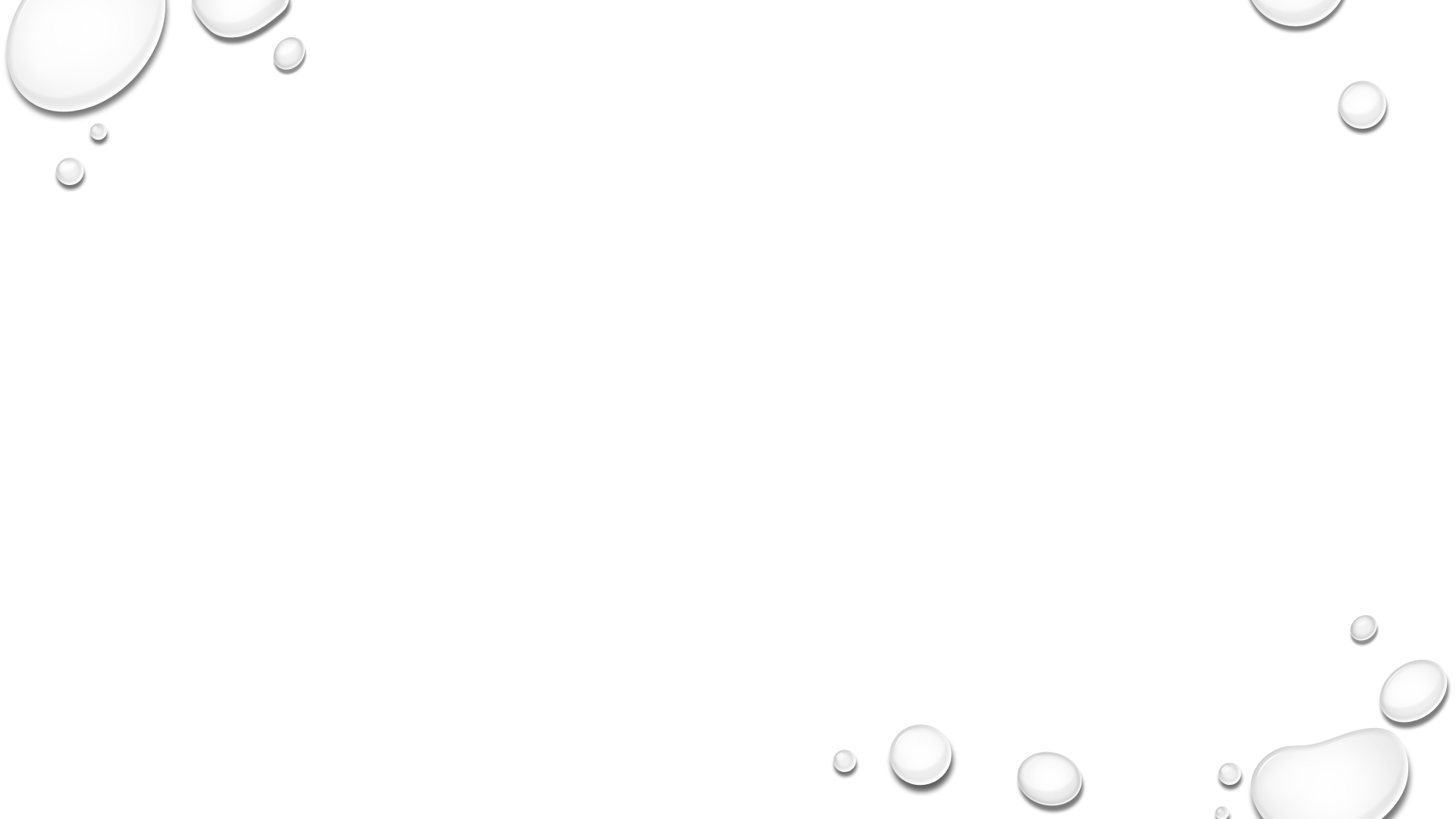 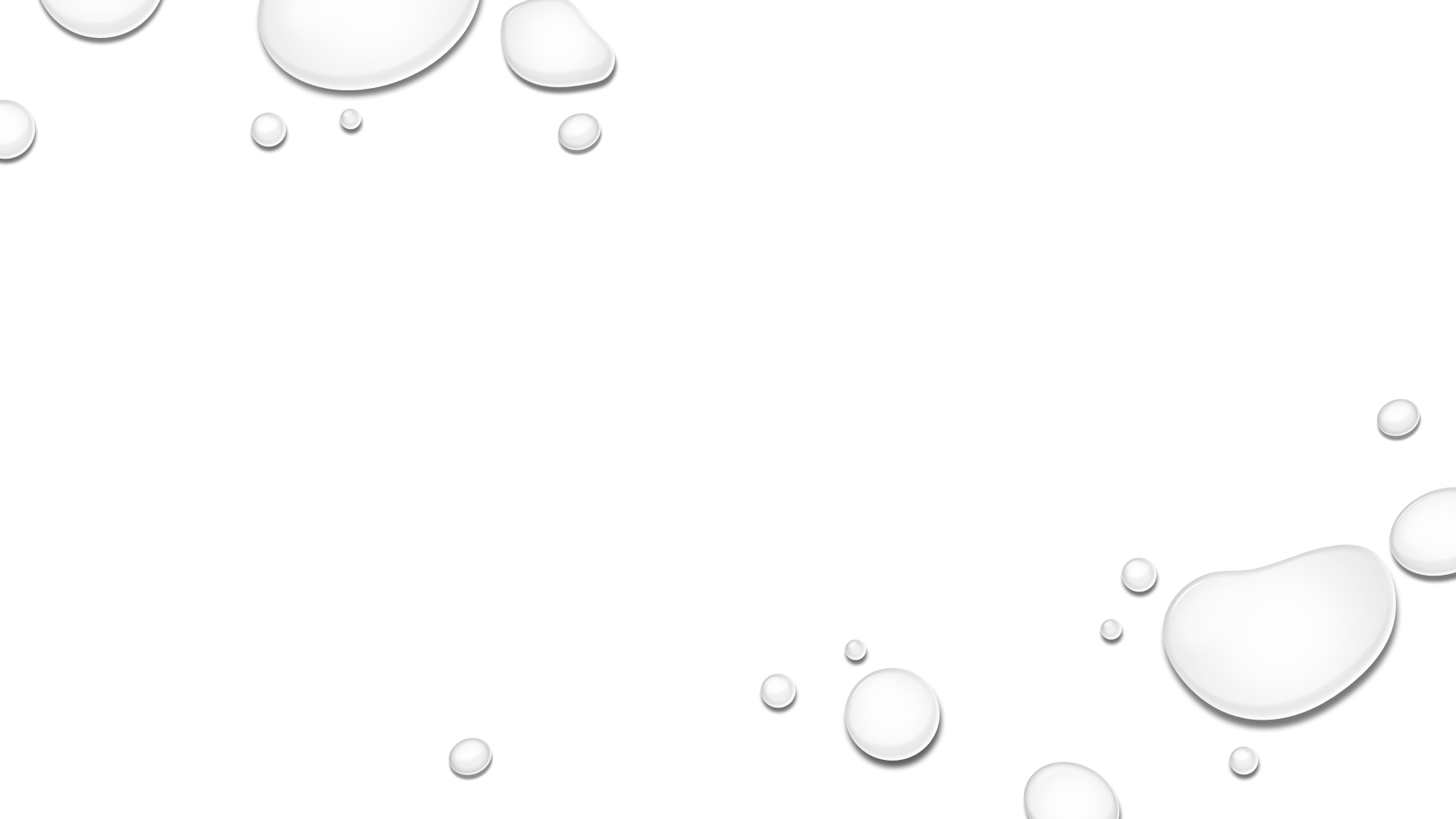 Aplicação do método
Branco sem traços de AMPAS ou DEP;
pH das amostras em torno de 5 após a precipitação dos ânions;
Simulated waste water – 500 mg/L PEG300, 200 mg/L  Cl−, 200 mg/L SO4-2 and 100 mg/L HCO-3 (Tap Water)
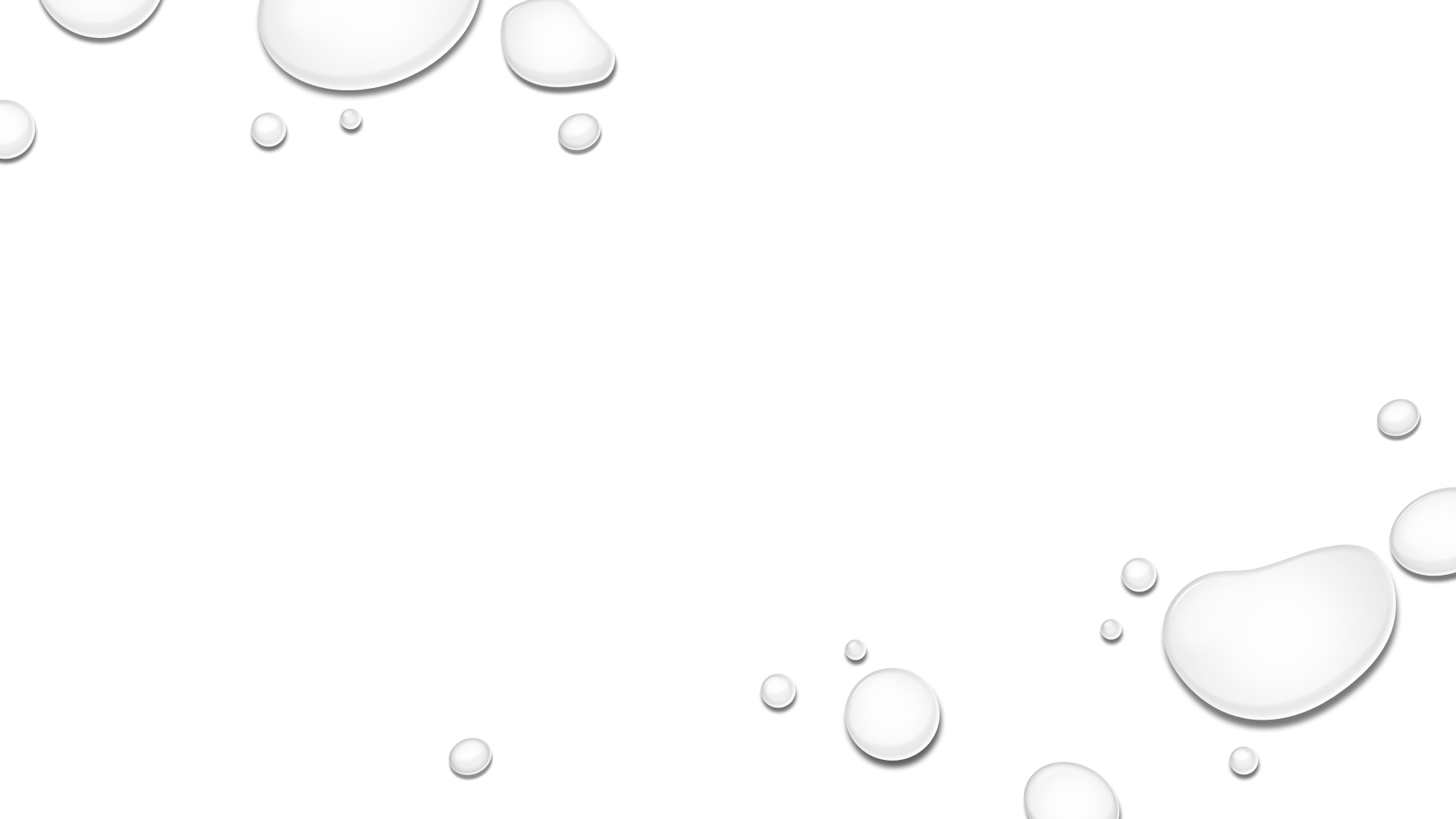 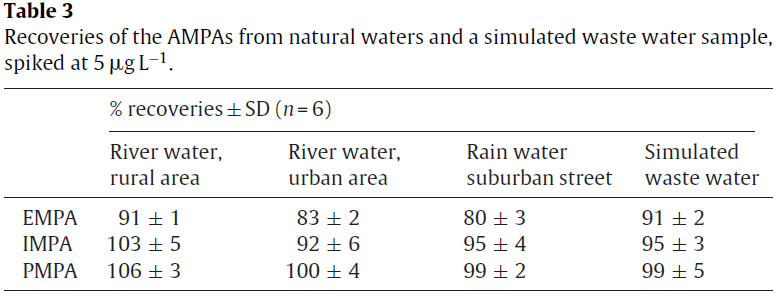 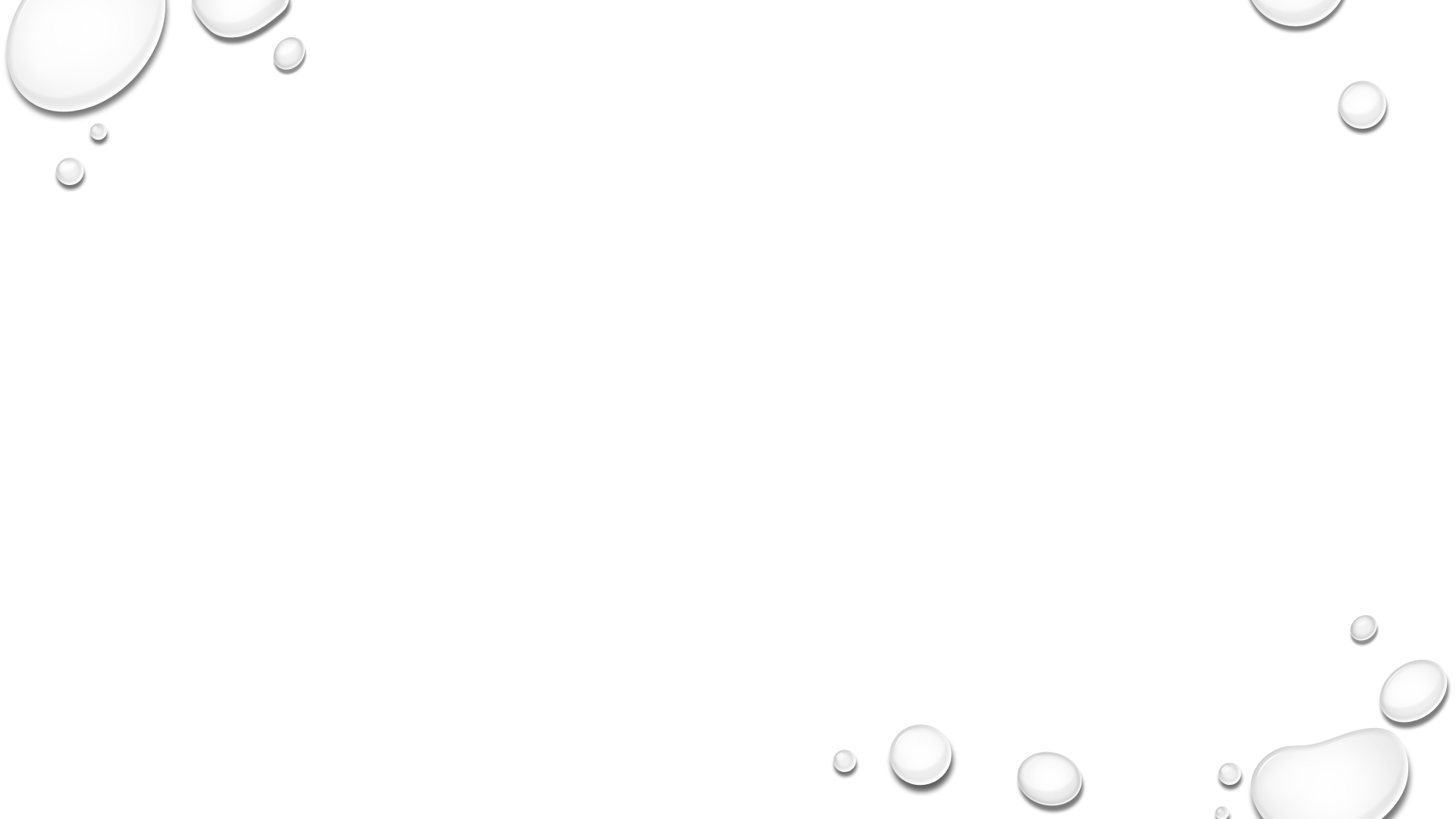 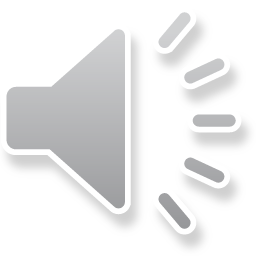 Referências Bibliográficas
Thermo Scientific - HILIC Separations Technical Guide;
C. West et al.. Porous graphitic carbon: A versatile stationary phase for liquid chromatography - Journal of chomatoghraphy A 1217 (2010) 3201-3216;
Sabesp. Qualidade da água tratada. Disponível em: http://site.sabesp.com.br/site/interna/Default.aspx?secaoId=40 Acesso em: 28/05/2020.
Nascimento, L. A química dos pesticidas no meio ambiente e na saúde - Revista Mangaio Acadêmico, v. 1, n.1, jan/jun, 2016 – ISSN 2525-2801. 
Exame. Economia. Disponível em: https://exame.com/blog/negocios-da-china/o-apetite-chines-por-terras-no-brasil/ Acesso em 29/05/2020
Folha de são Paulo. Mundo. Disponível em: https://www1.folha.uol.com.br/mundo/2018/07/lider-de-seita-que-fez-atentado-com-gas-sarin-no-metro-de-toquio-e-executado.shtml Acesso em 29/05/2020
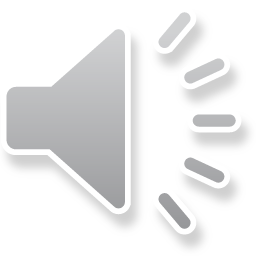 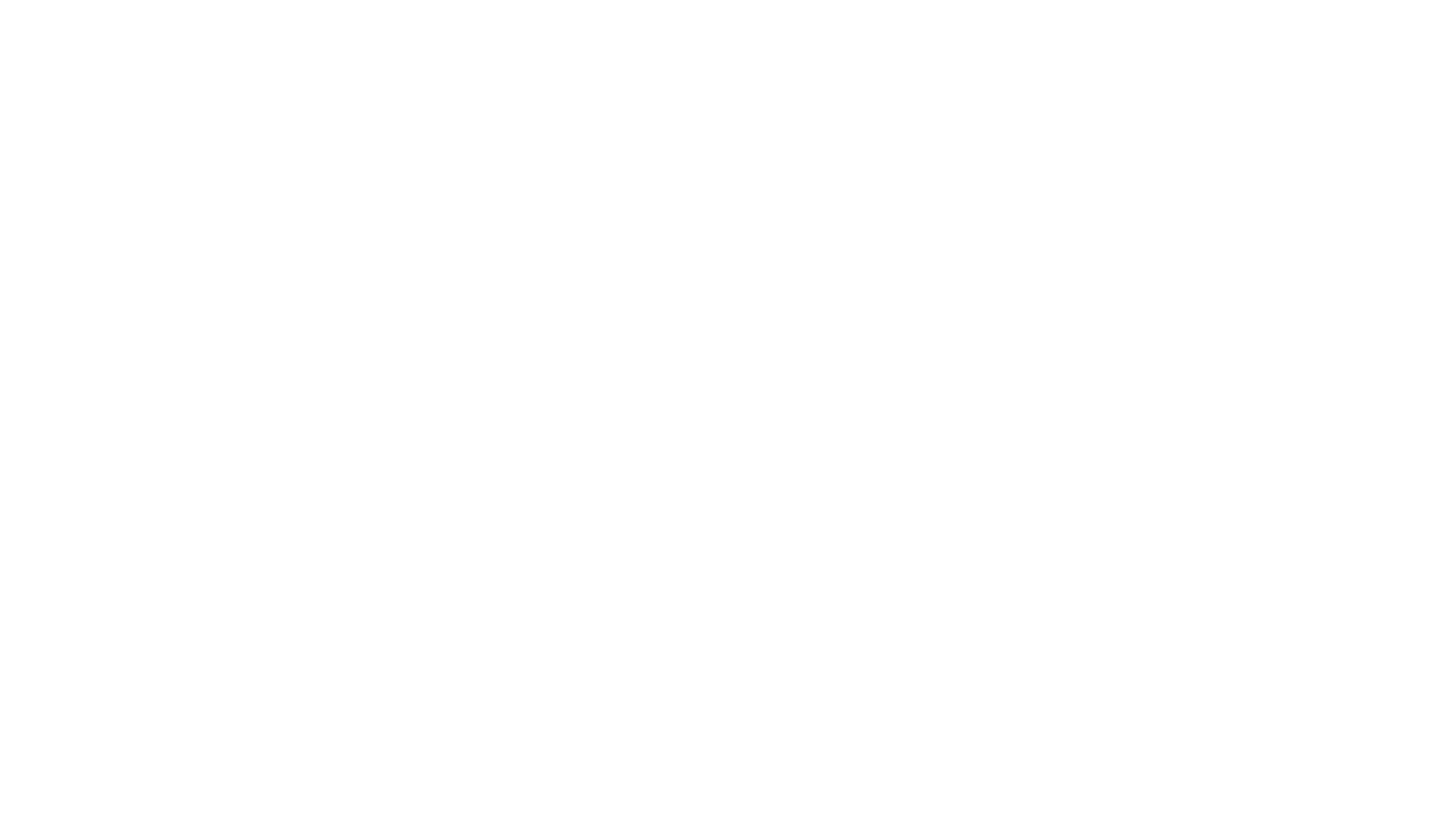 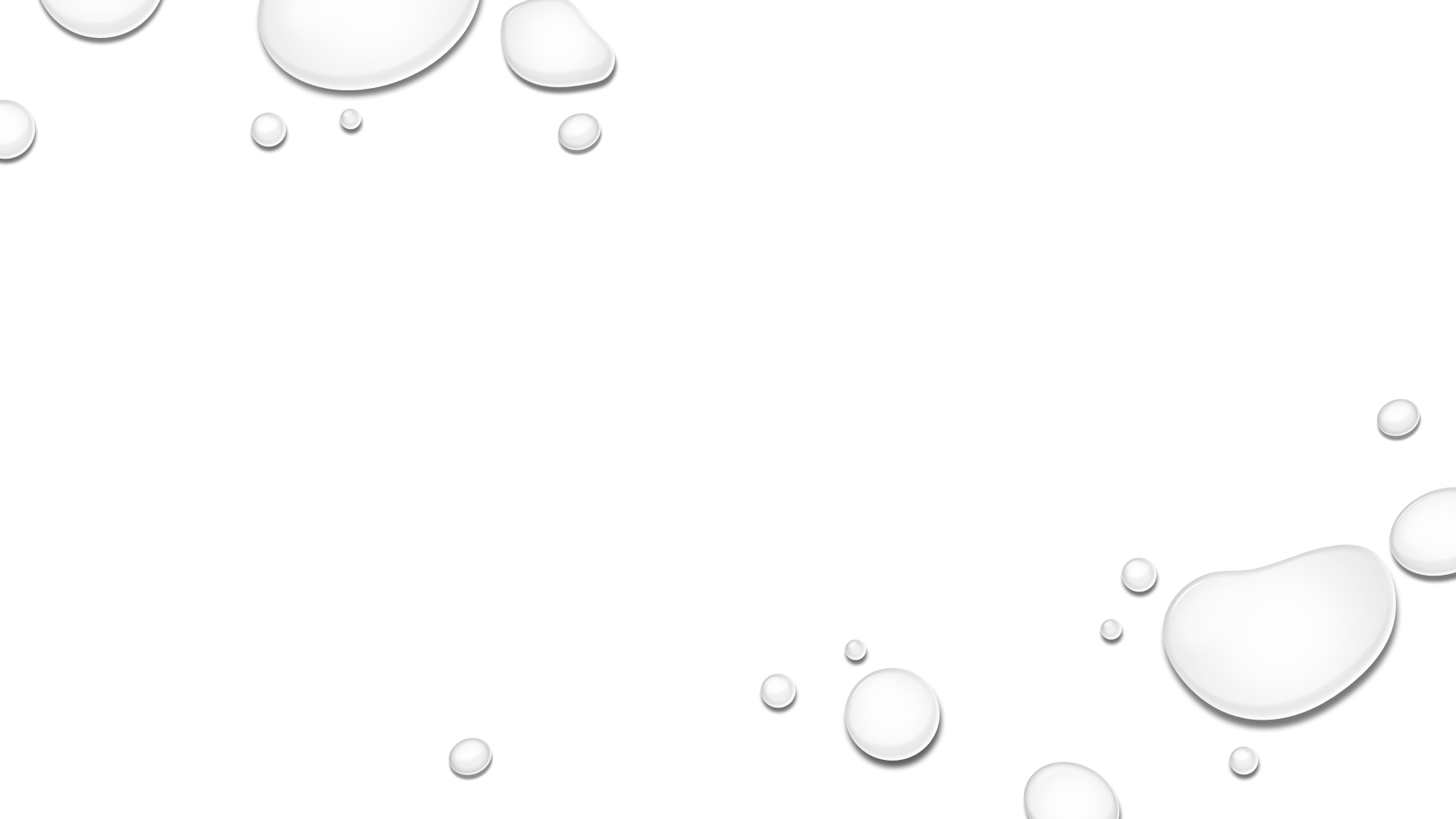 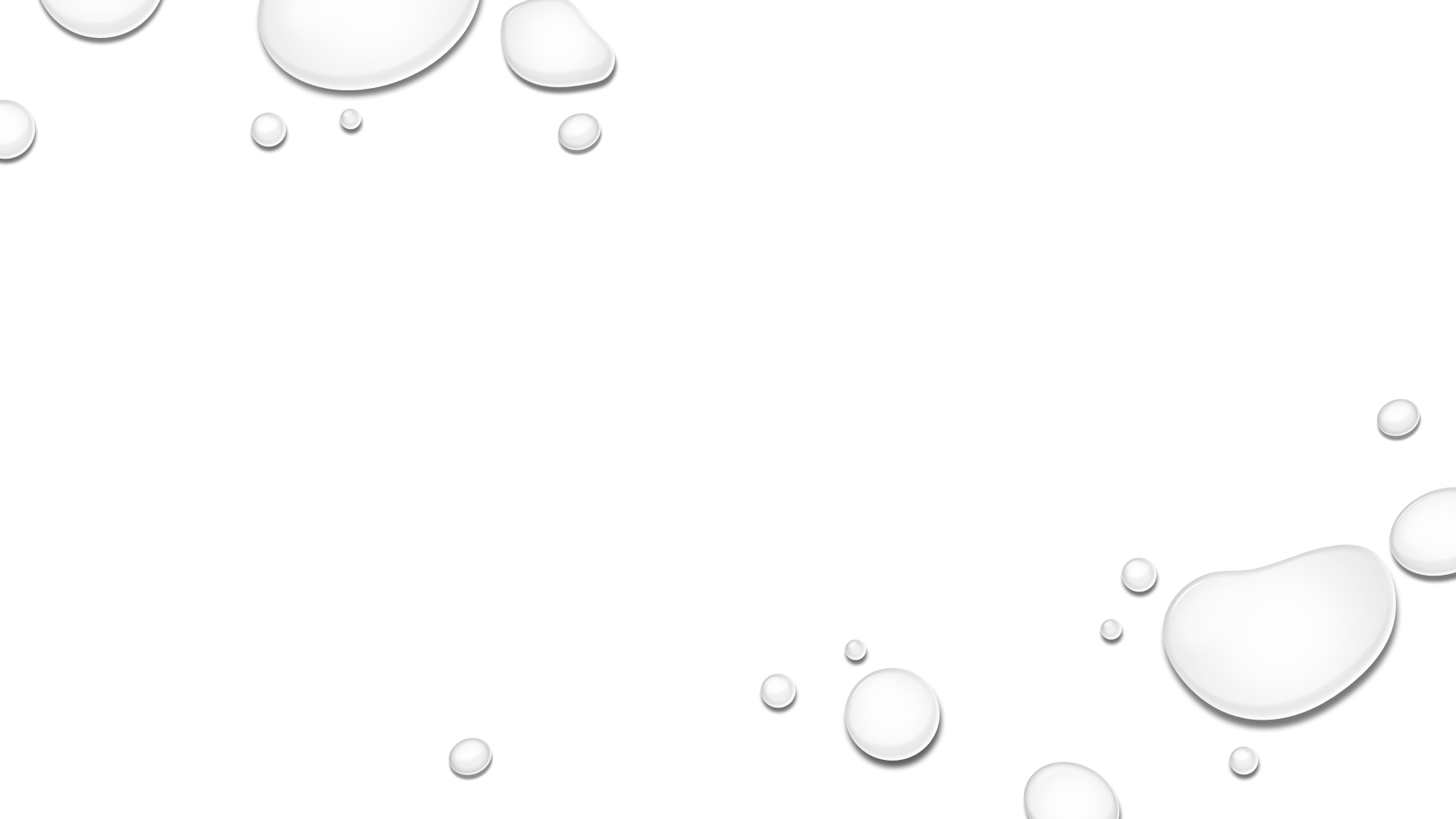 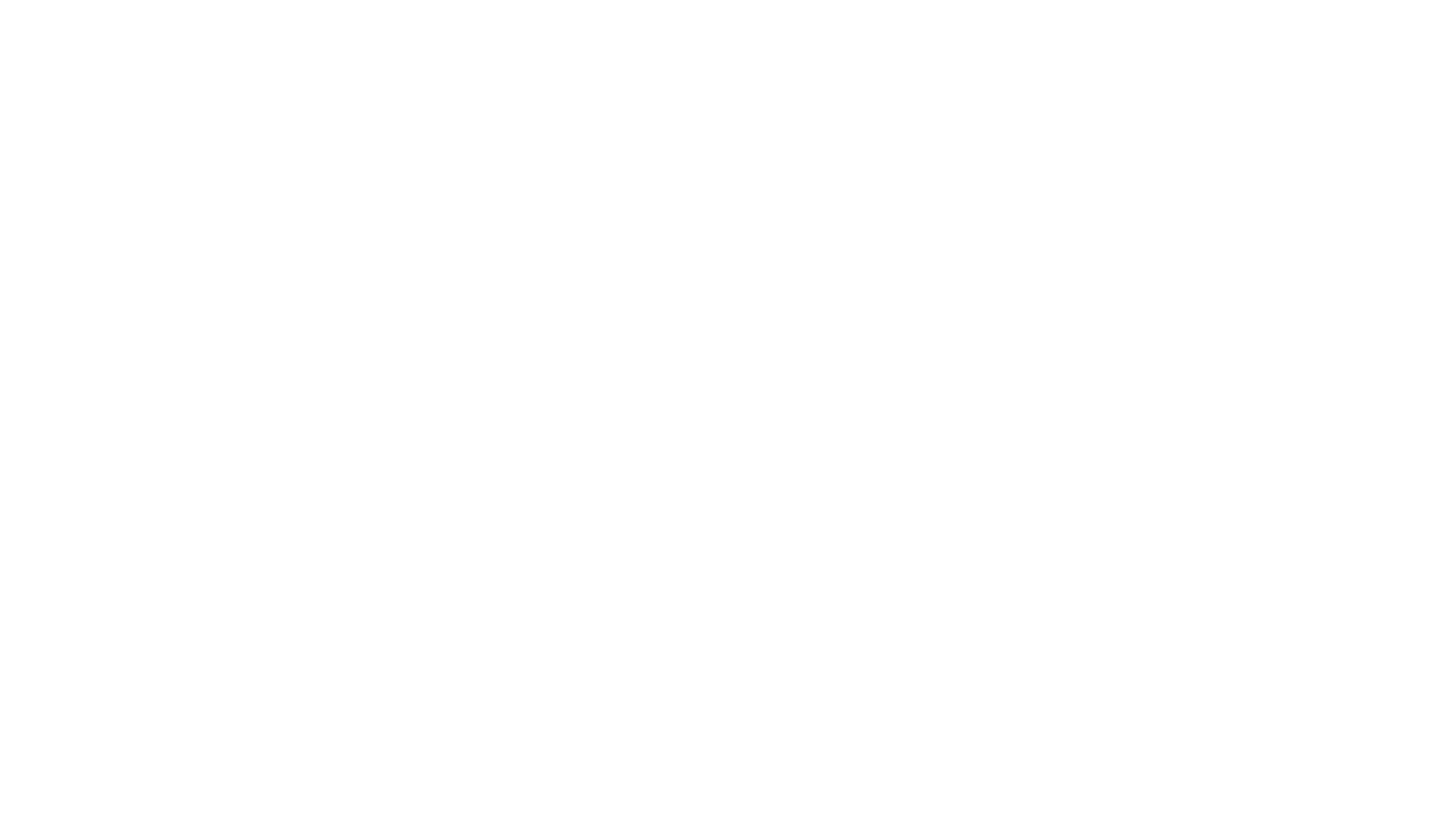 Obrigado
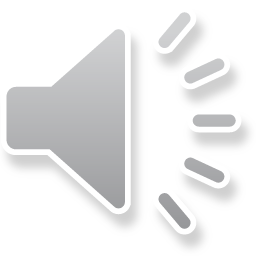